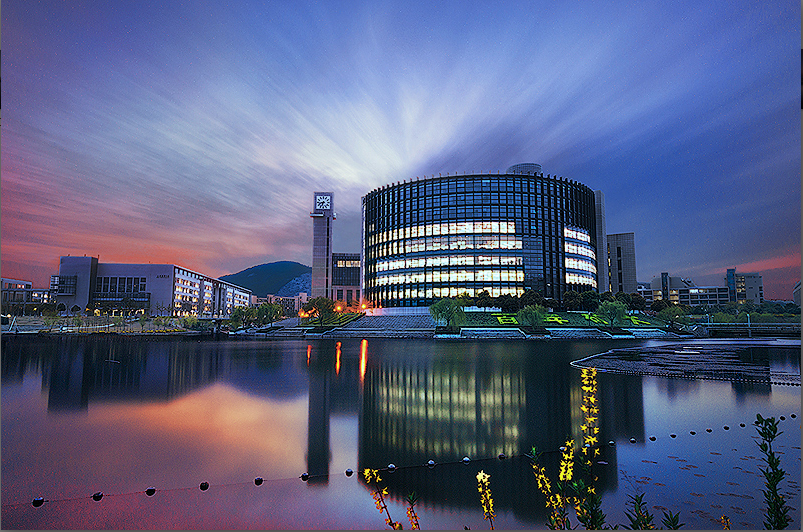 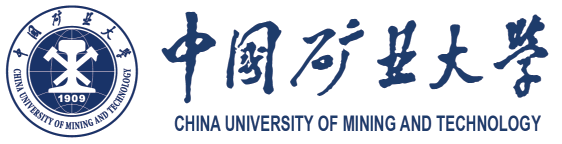 China University of Mining and Technology
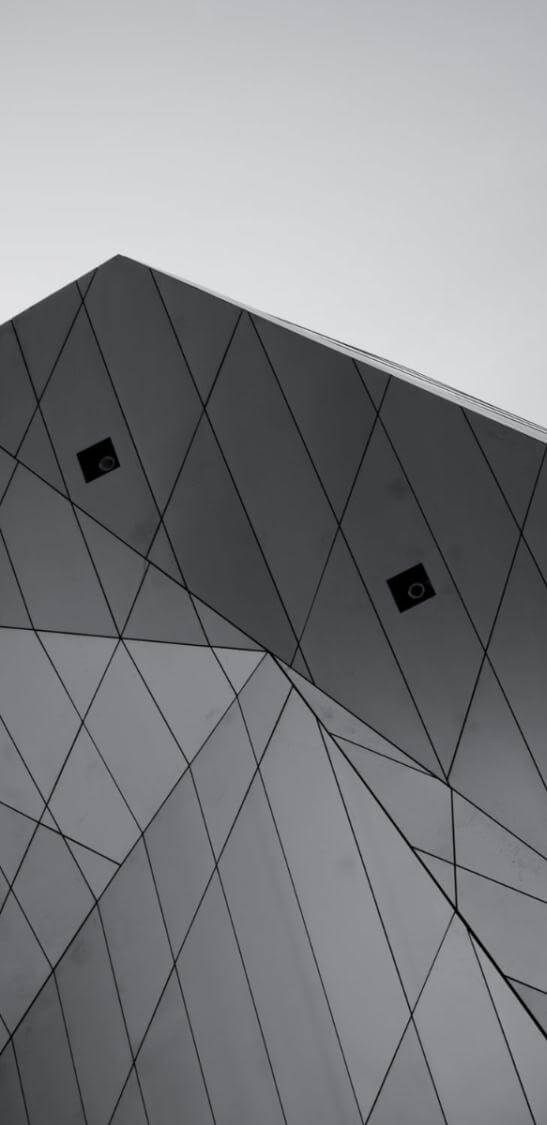 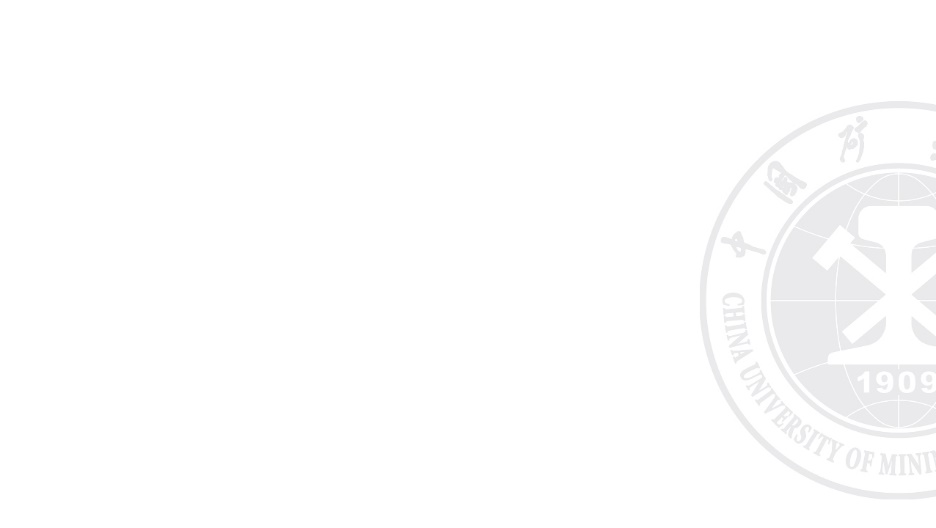 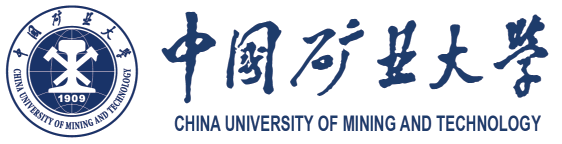 HISTORY
01
LOCATION
02
CONTENTS
FACTS & FIGURES
03
CAMPUS LIFE
04
APPLICATION
05
SHORT TERM CAMP
06
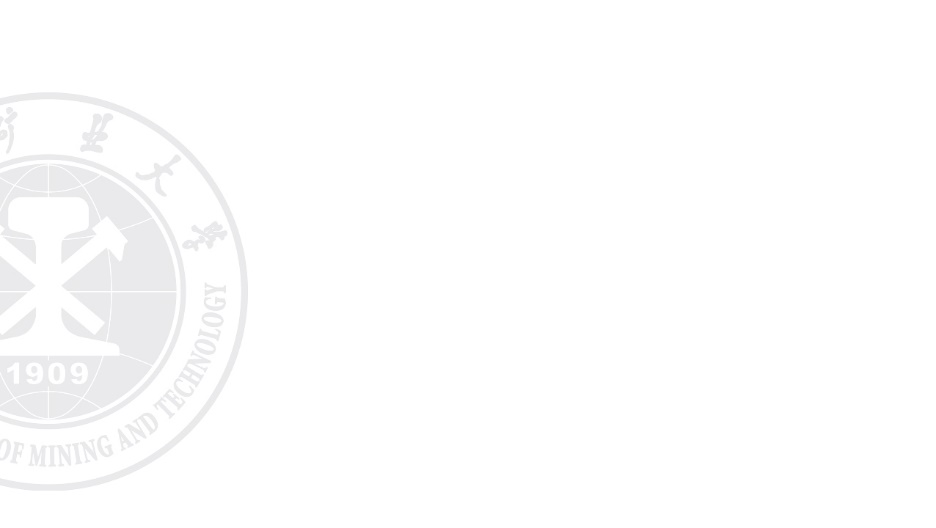 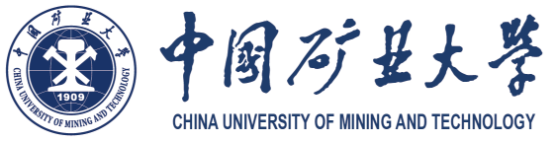 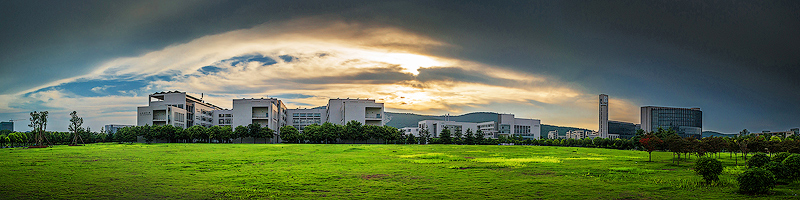 Part 01
History
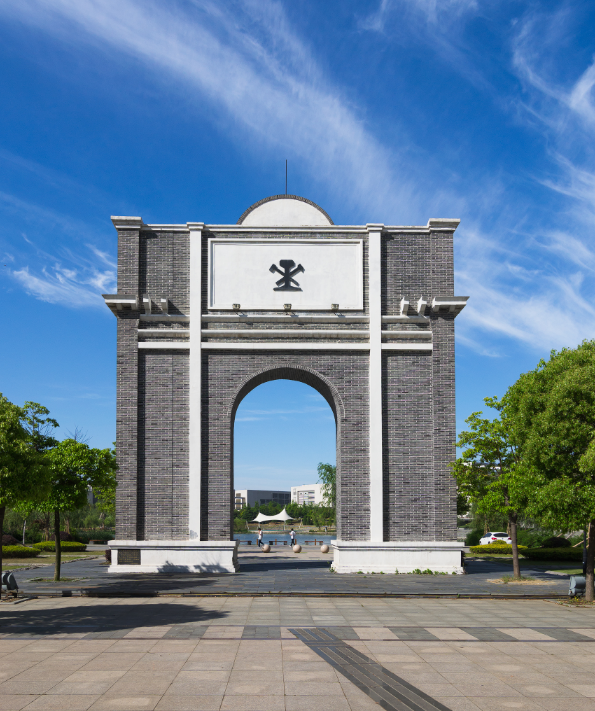 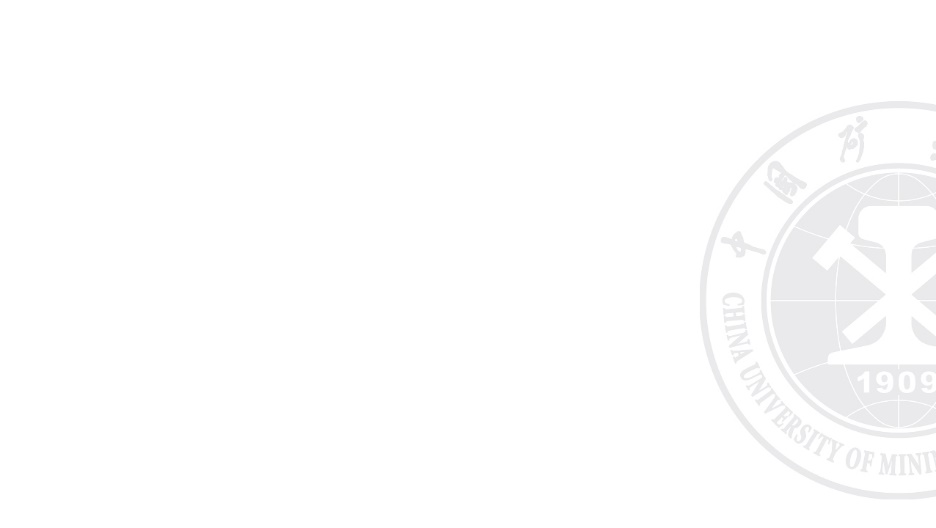 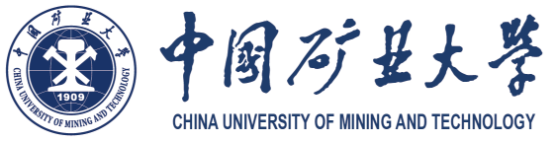 1909
Predecessor of CUMT established.
Oldest
One of the oldest private institutions in modern China
First
The first private college of engineering established in China by the Westerners  in early 20th century
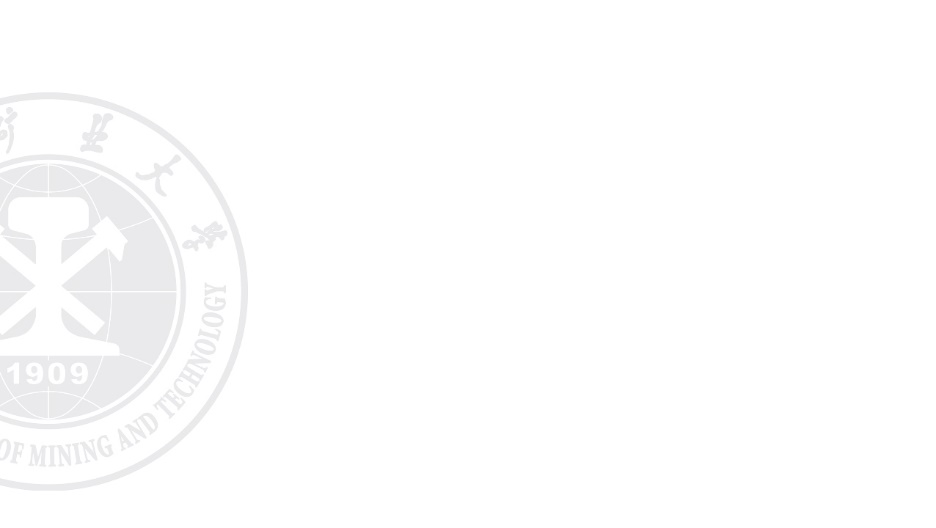 History and Evolution
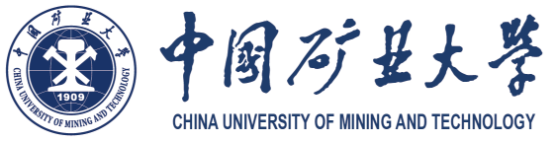 14 times of relocating & 12 times of renaming
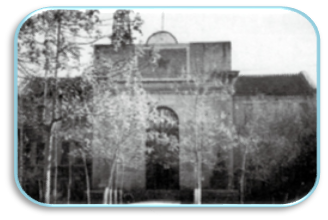 Jiaozuo, Henan Province

 Jiaozuo School of Railroads and Mines
……

 Jiaozuo Institute of Technology
1909_1949
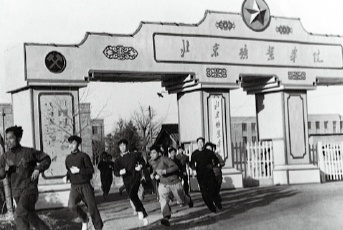 Tianjin/Beijing
 China Institute of Mining and Technology
 Beijing Institute of Mining and Technology
……
1950_
1970
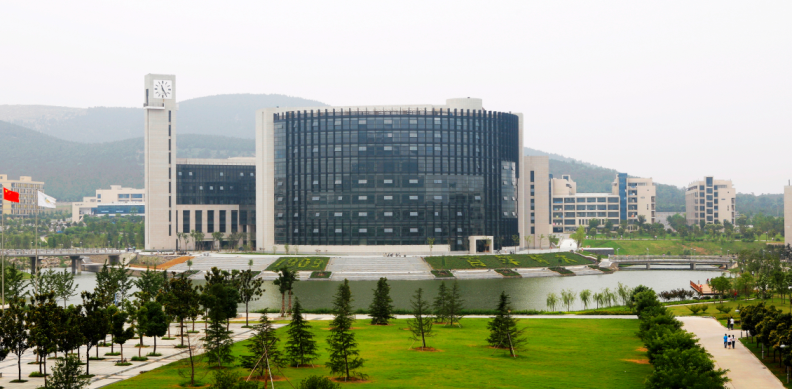 Xuzhou, Jiangsu Province
 China Institute of Mining and Technology
 China University of Mining and Technology
1978
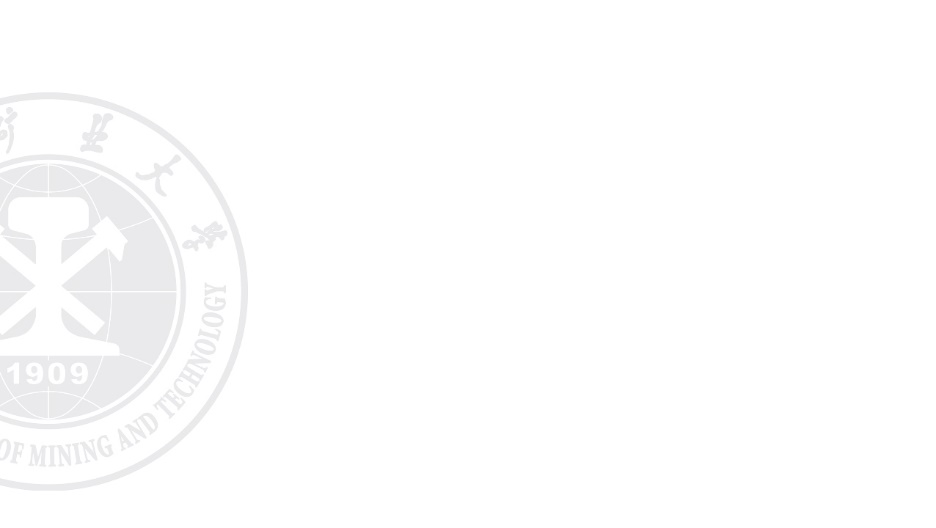 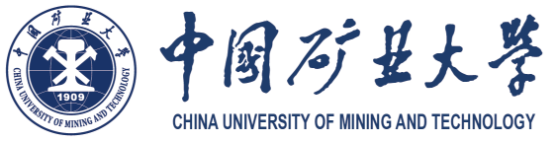 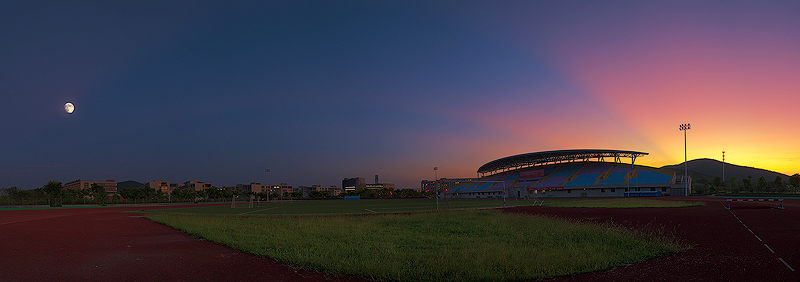 Part 02
Location
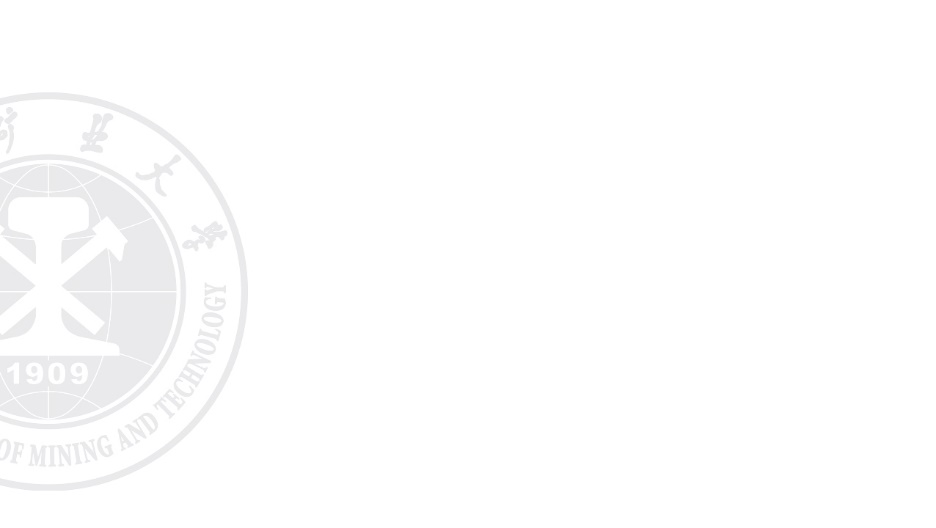 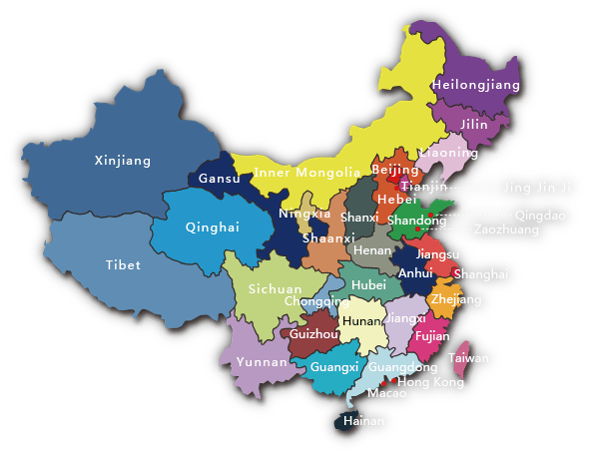 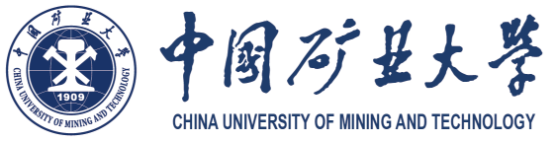 Located in the city of Xuzhou, east China’s Jiangsu Province, close to Ji’nan, Zhengzhou, Nanjing and Hefei. 3 hours from Beijing and 2 ½ hours from Shanghai by high speed train.
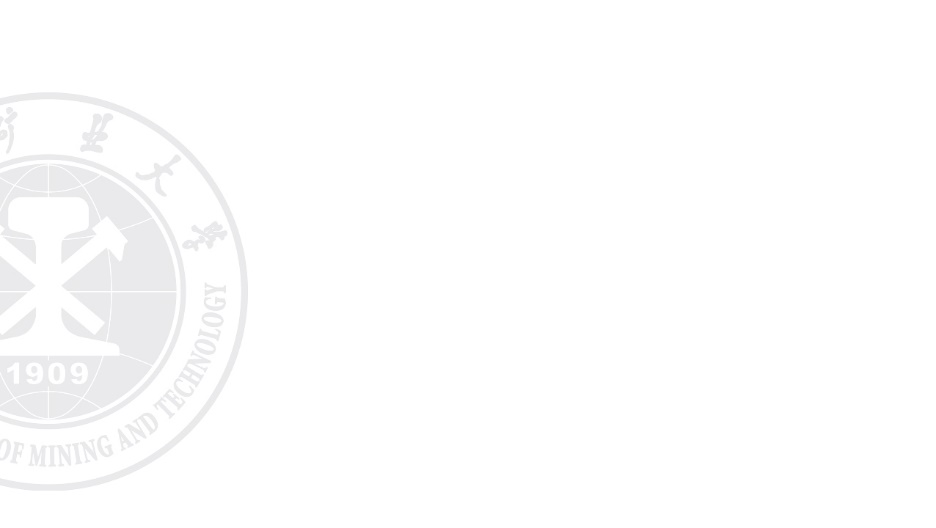 Transportation
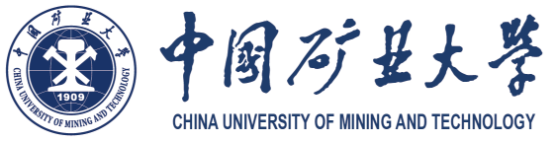 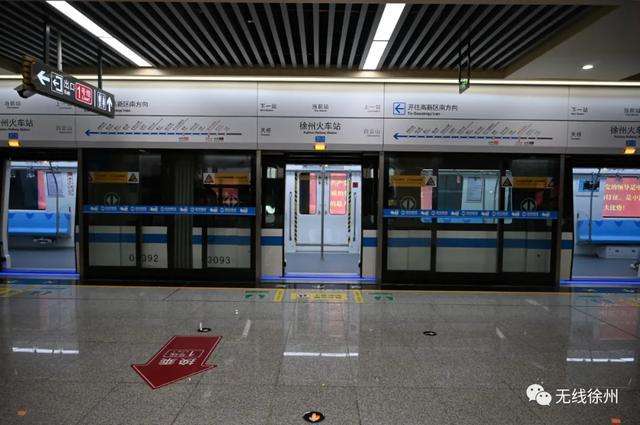 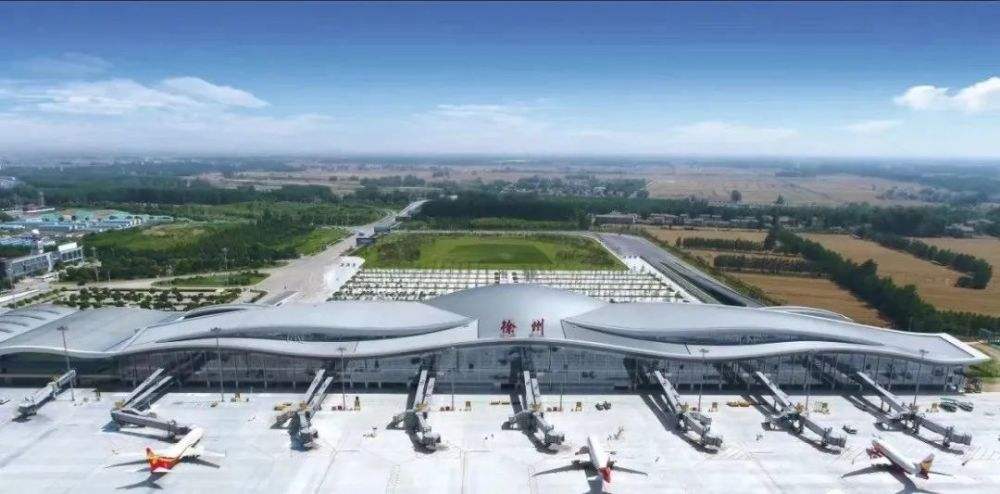 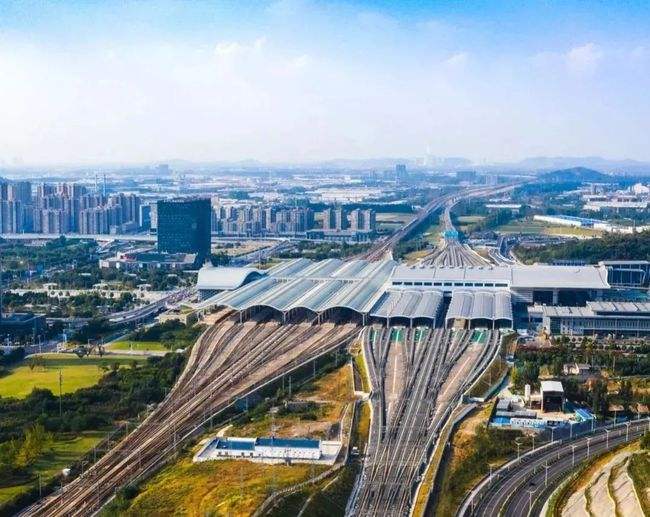 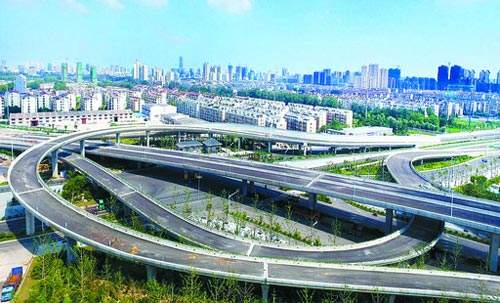 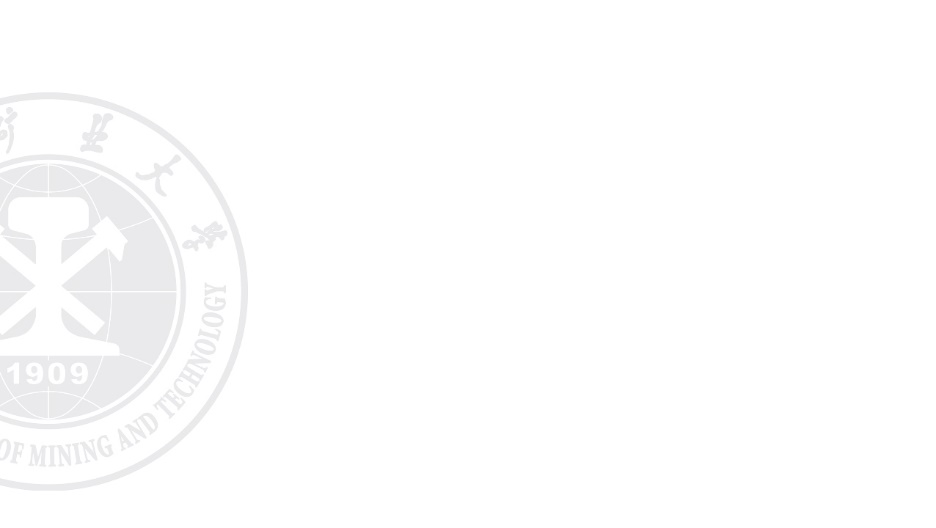 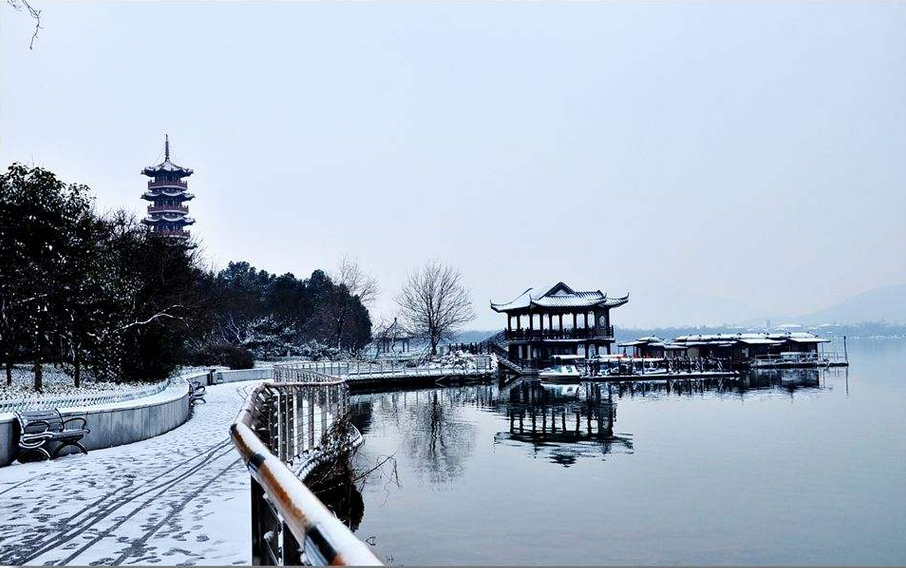 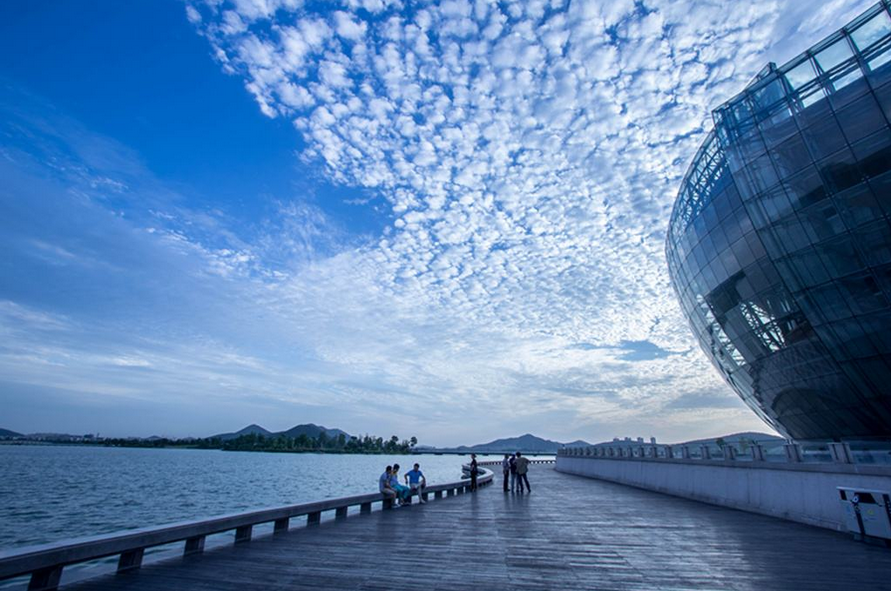 The Happiest Cities in China for 2021
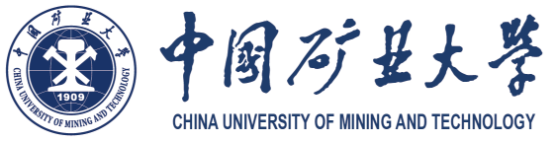 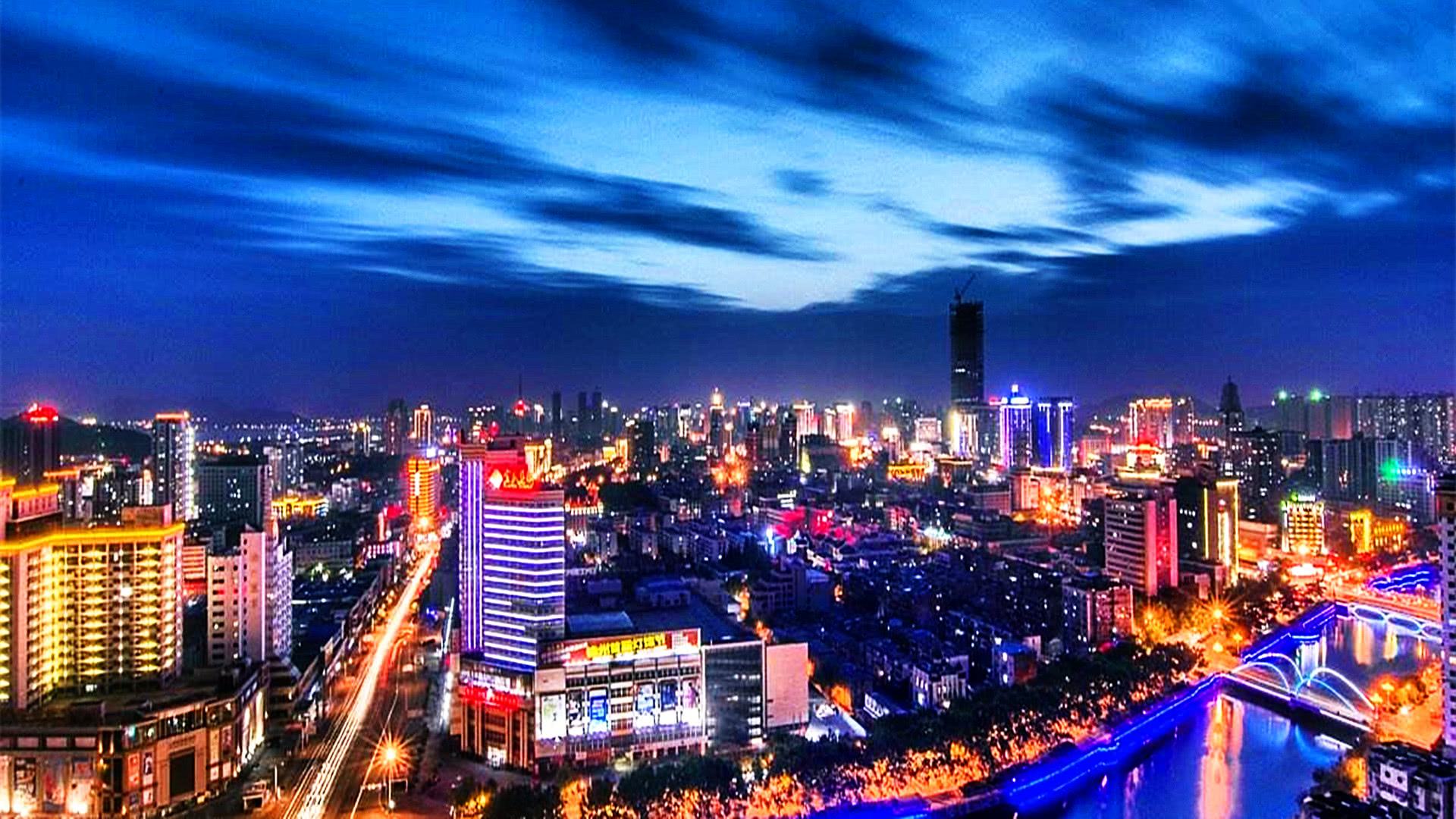 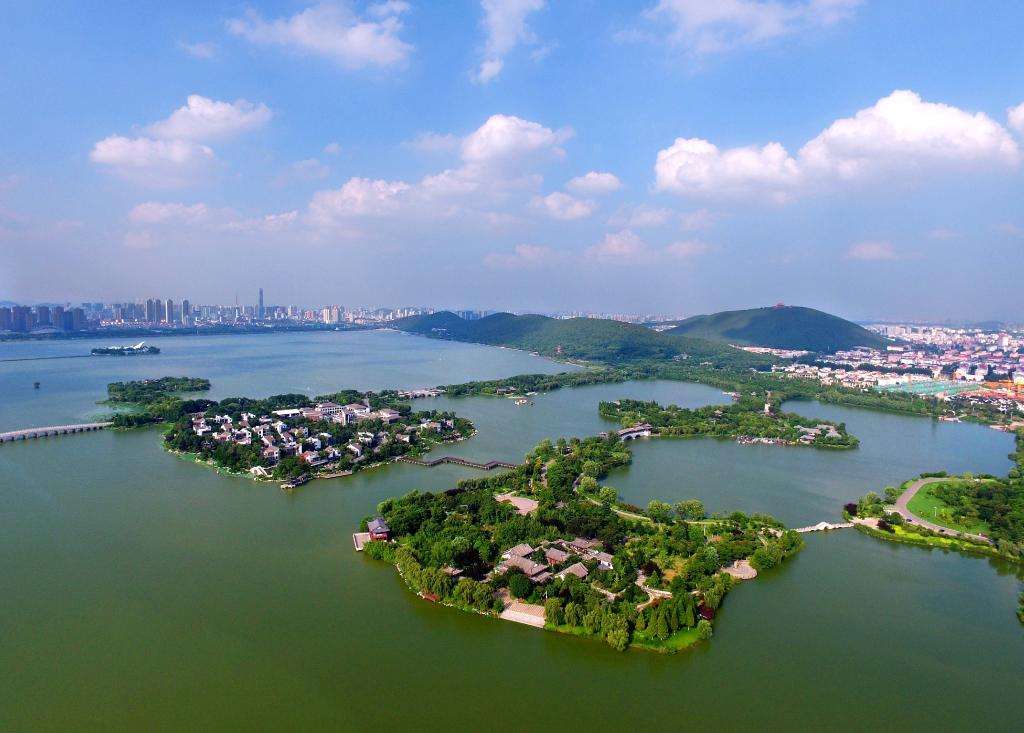 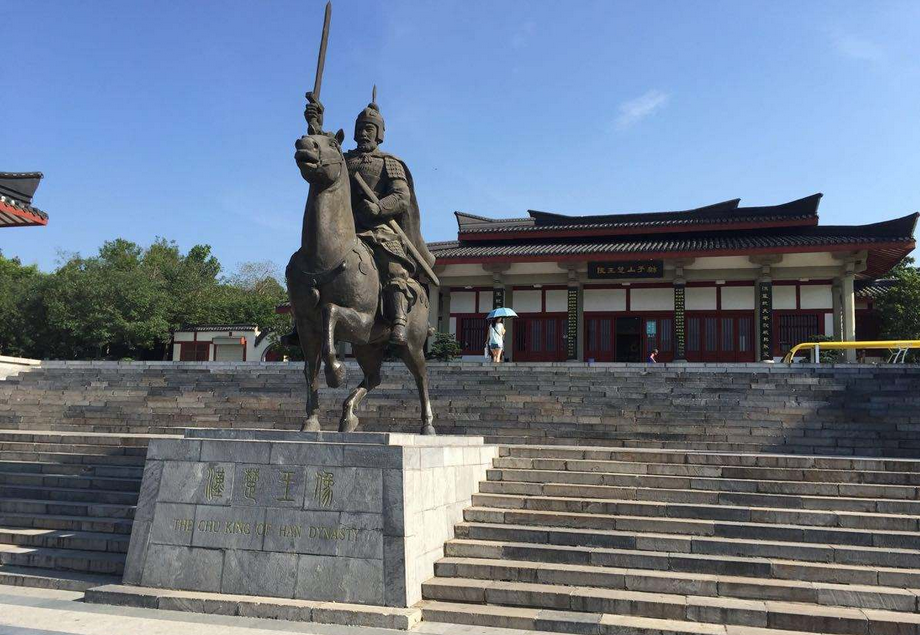 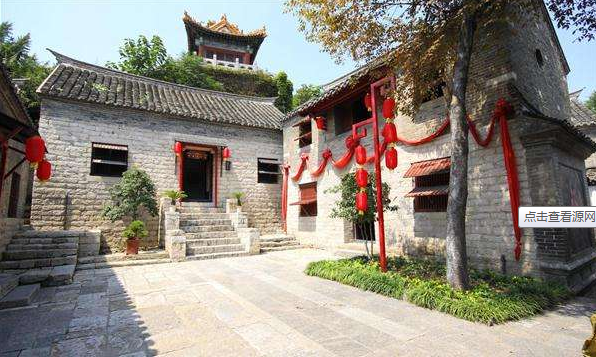 On November 18, 2020 China’s Happy Cities Forum and the 14th China’s Happiest Cities Campaign were held in Hangzhou. Xuzhou was selected as one of the “The Happiest Cities in China for 2021”, the forth time to win the honor after 2017, 2019 and 2020.
Xuzhou City
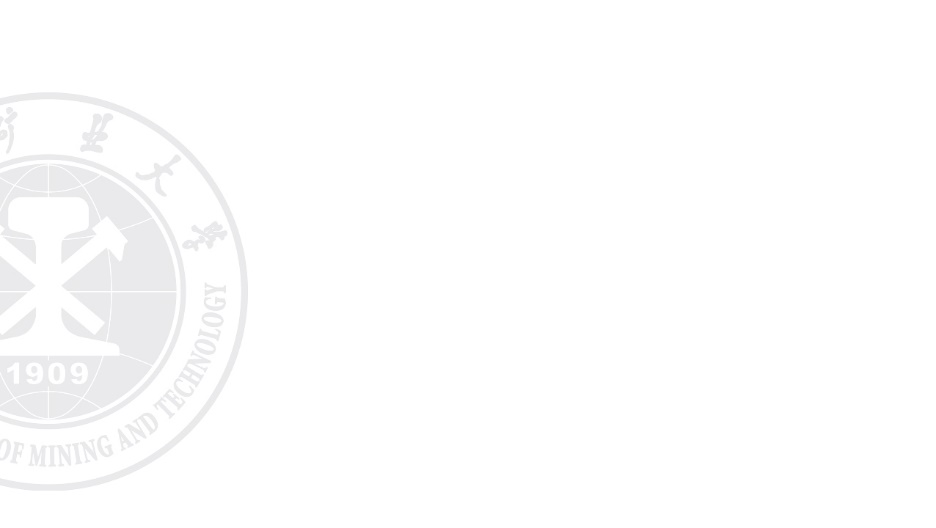 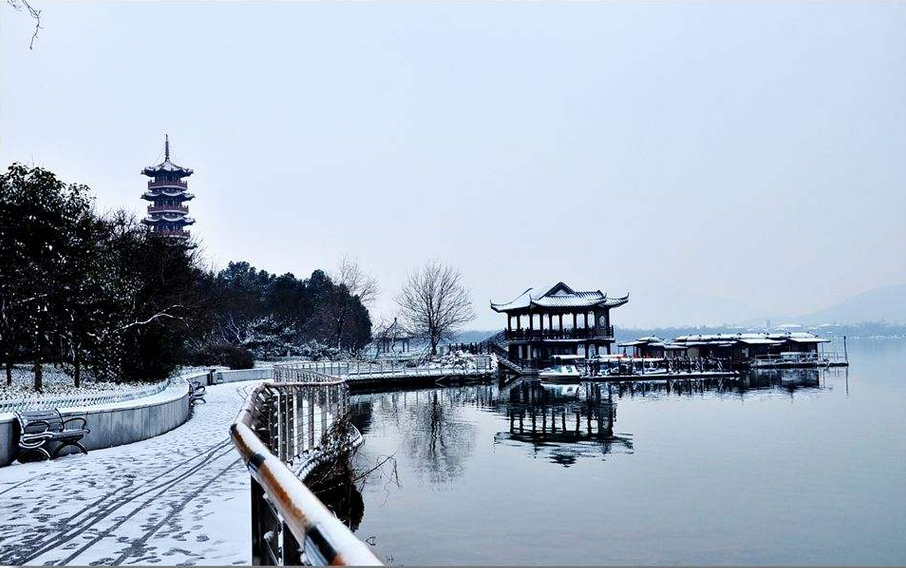 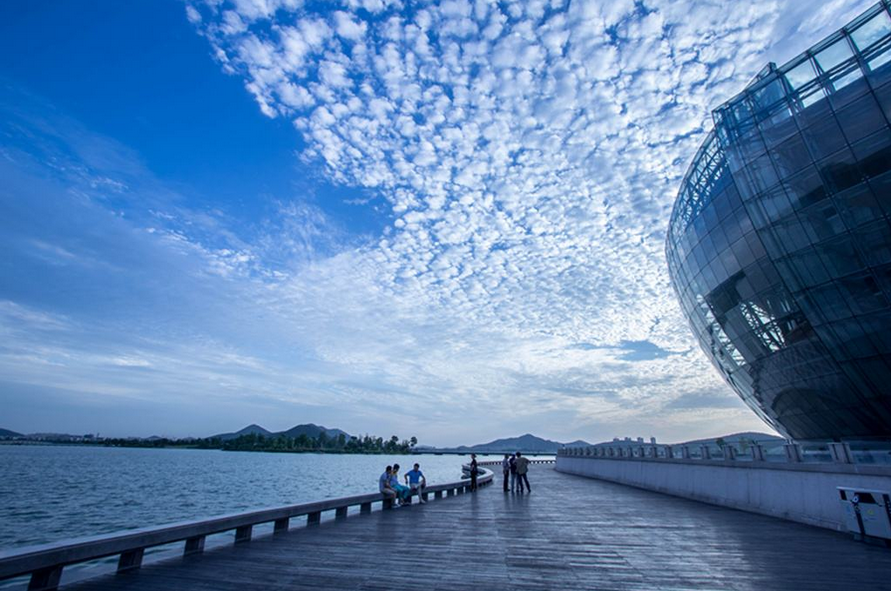 UN-Habitat Scroll of Honor
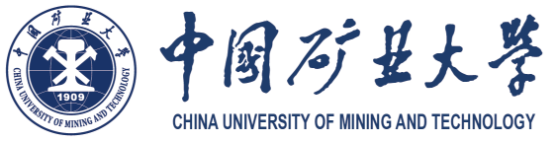 “Xuzhou, scooped the prestigious award for promoting holistic and broad-based approaches to ecological restoration through intelligent solid-waste management.”
"I hope Xuzhou's best practices can encourage other Chinese cities to move forward in implementing the Sustainable Development Goals" ---- Maimunah Mohd Sharif
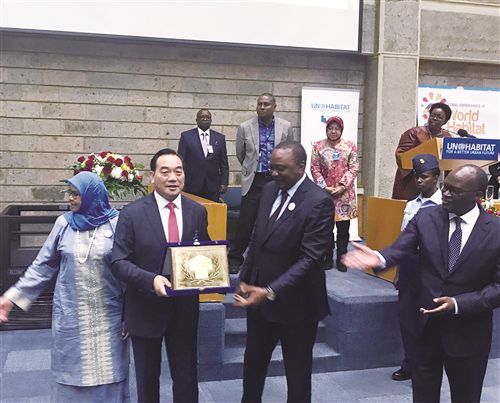 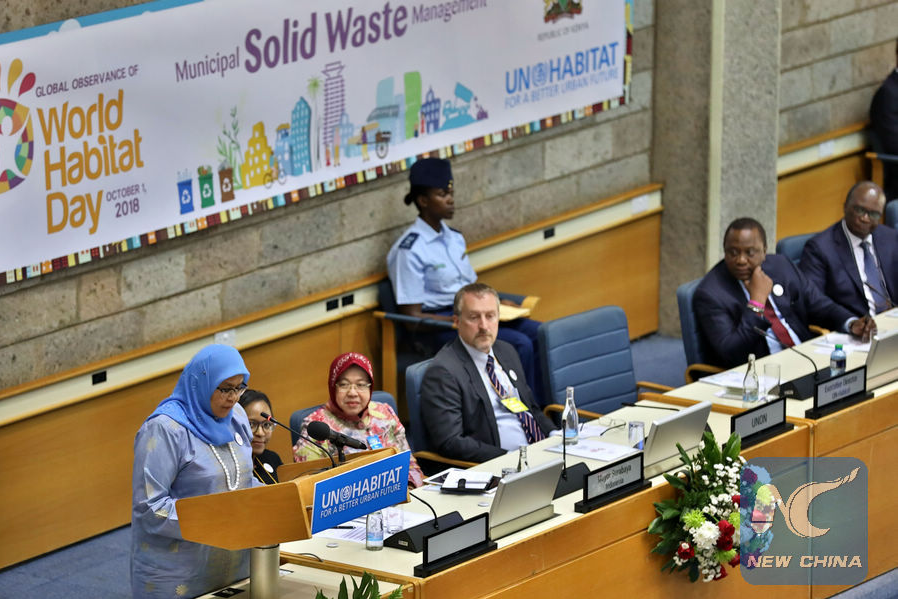 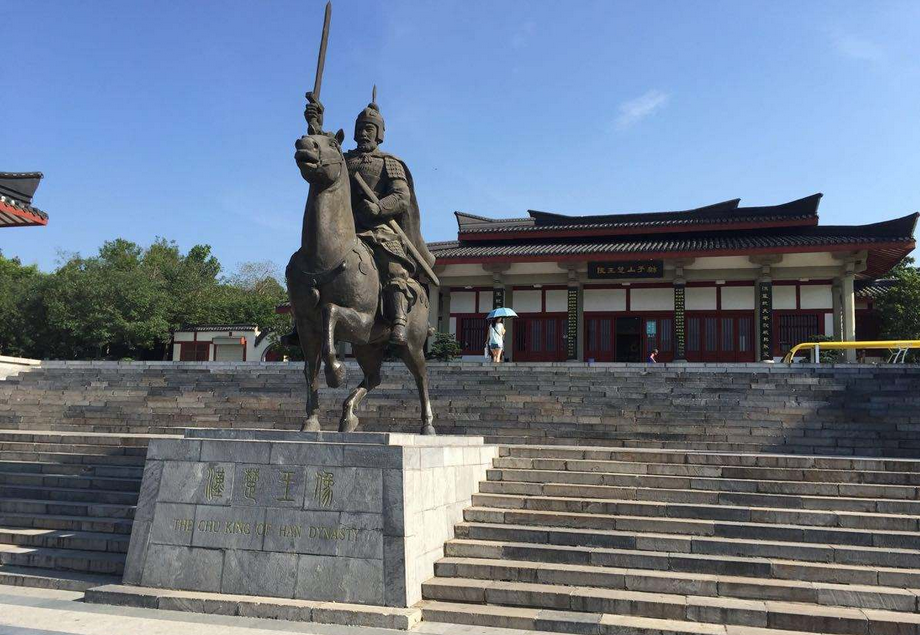 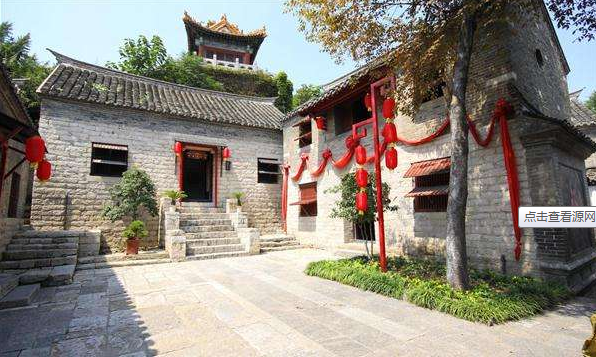 Xuzhou City
Maimunah Mohd Sharif, executive director of UN-Habitat, makes an address during the World Habitat Day in Nairobi, Kenya, Oct. 1, 2018. Kenyan President Uhuru Kenyatta presented the UN-Habitat Scroll of Honor award to Xuzhou at a ceremony to mark the World Habitat Day held in the capital, Nairobi.
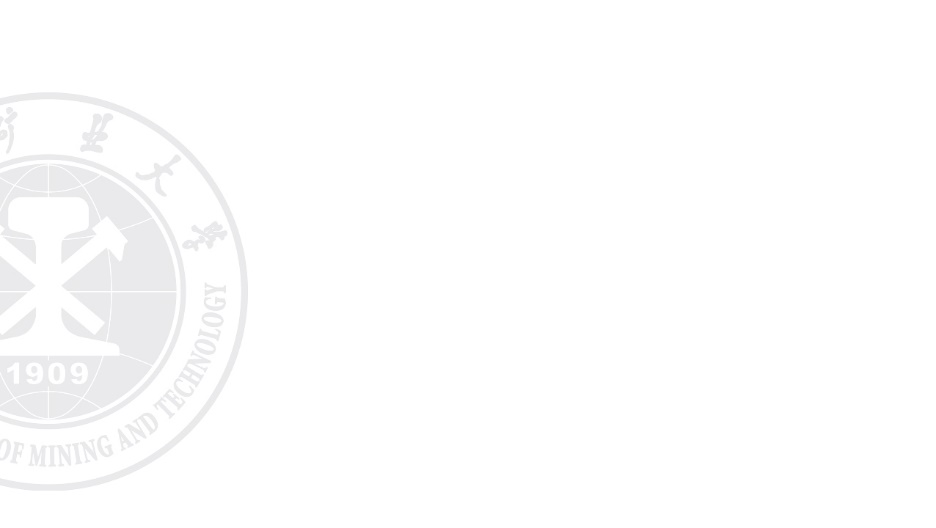 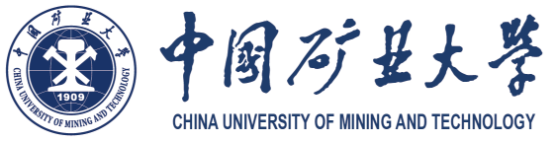 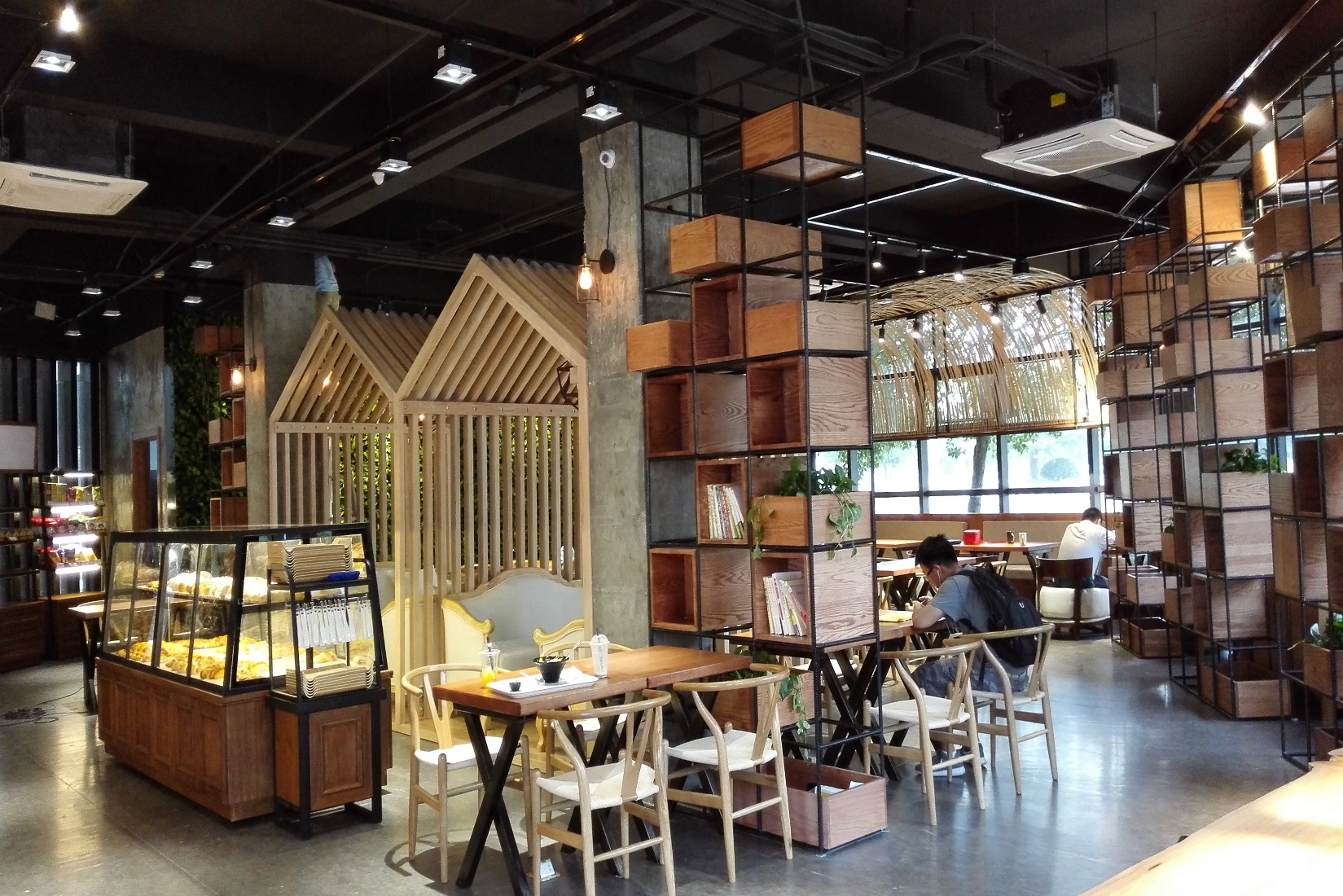 Part 03
Facts & Figures
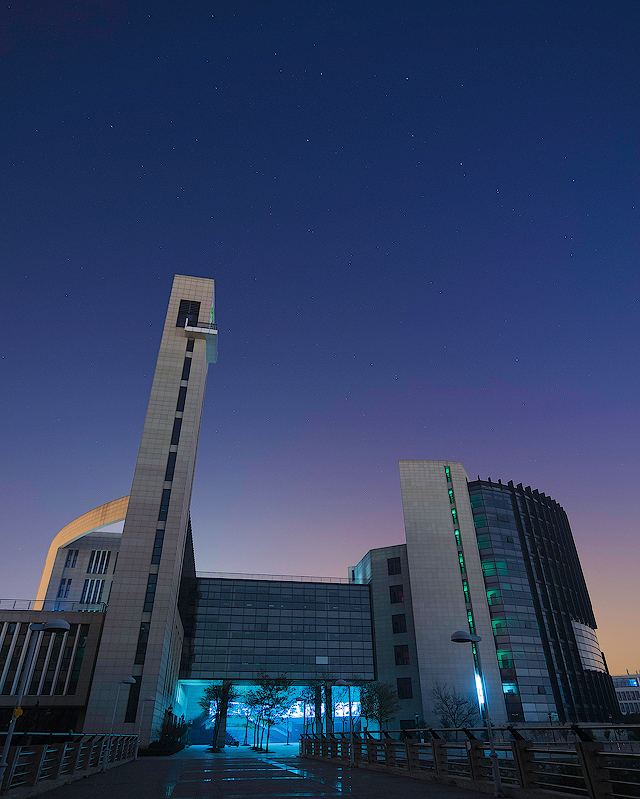 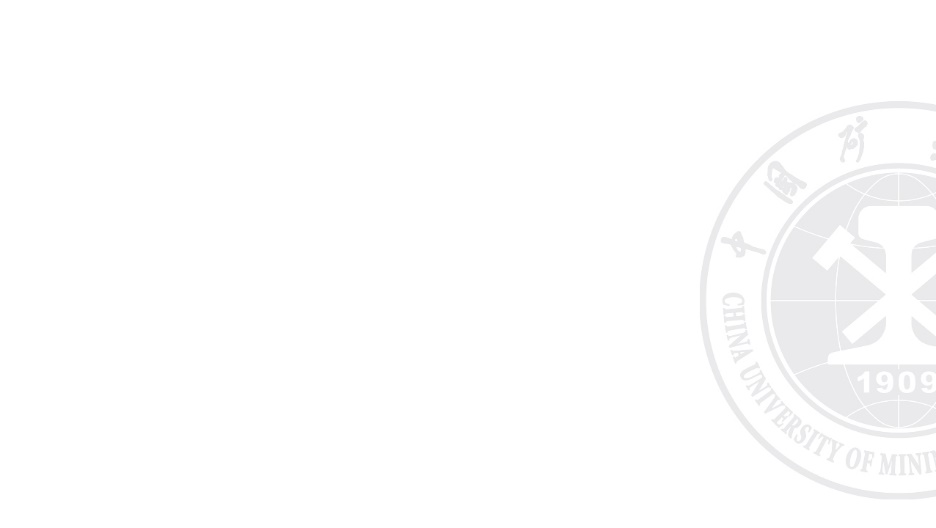 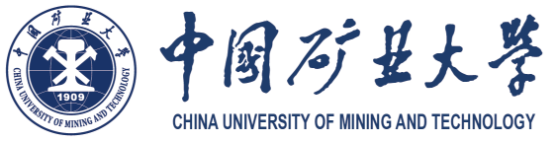 #57
Best Global Universities in China (US News & World Report 2023)
211 Project
985 Innovation Platform for Advantageous Disciplines
National First-Class Disciplines
Mining Engineering discipline ranks Top 17 in the QS University Rankings First-Class Disciplines
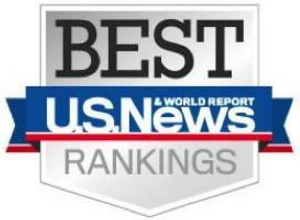 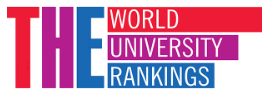 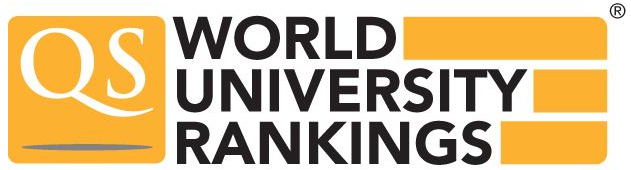 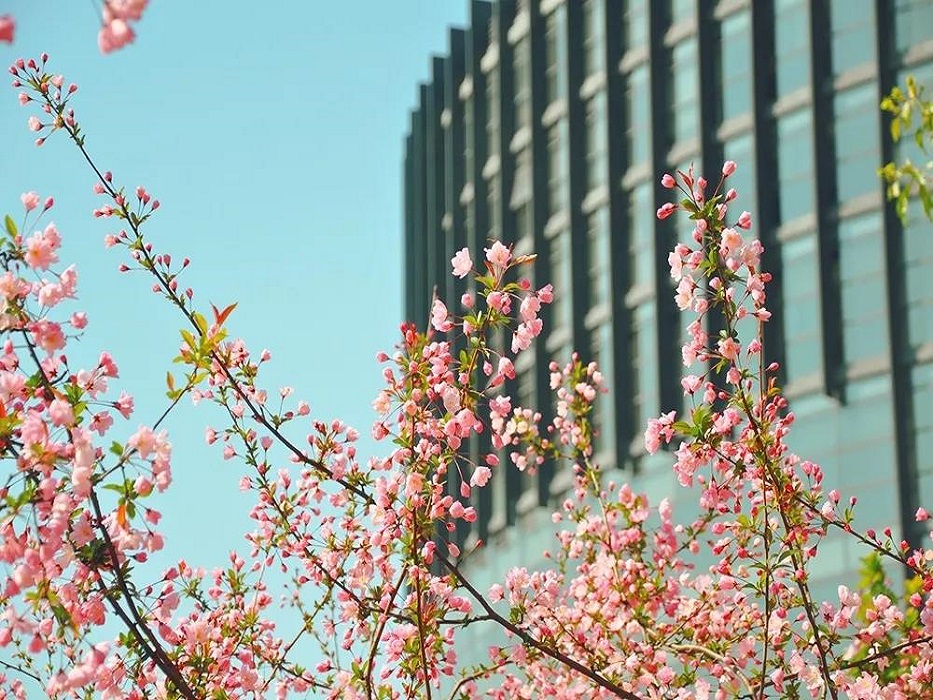 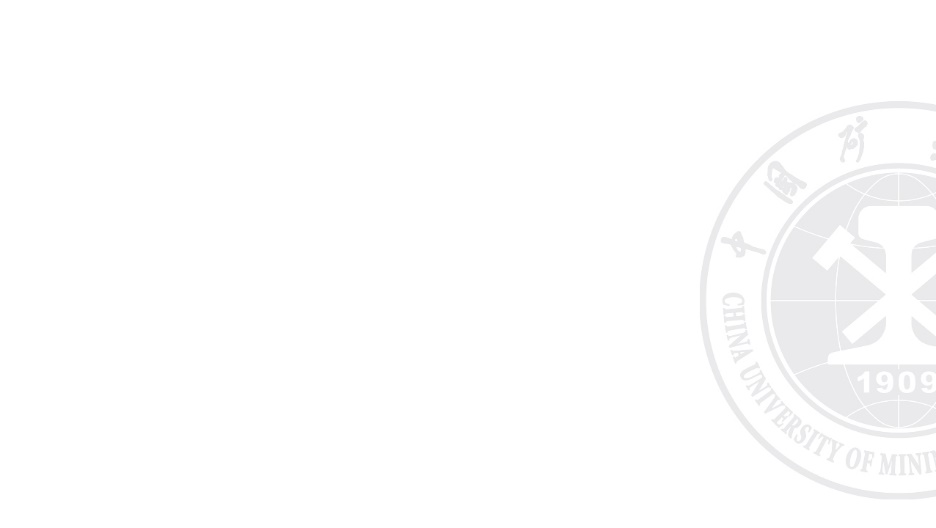 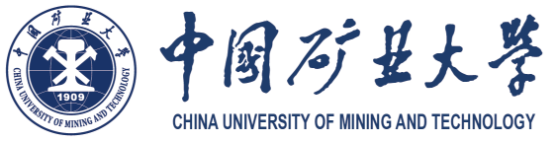 ESI Top 1% 
Earth Science, Engineering Science, Materials Science, Chemistry, Mathematics, Environmental and Ecological Science, Computer Science and Technology, Geosciences
#1 in China for Mining Engr. and Safety Science and Engr.
#3 in China for Surveying and Mapping , Geological Resources  and Geological Engr. 

(China National Academic Discipline Assessment 2017 )
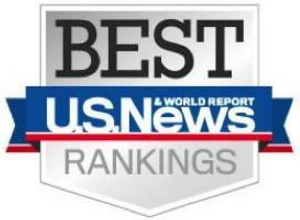 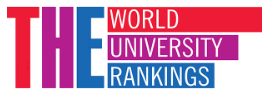 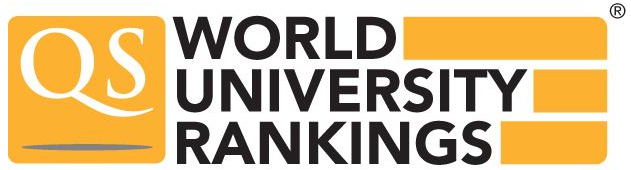 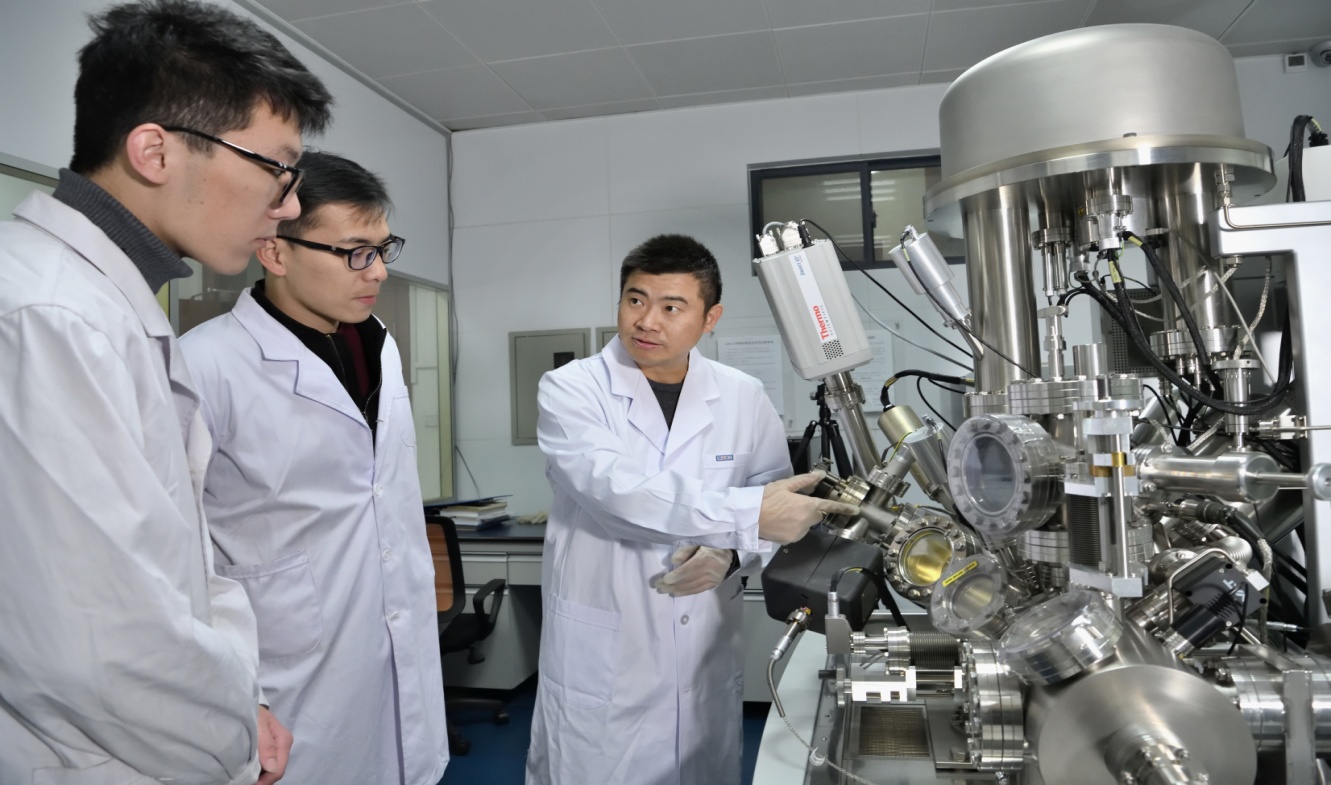 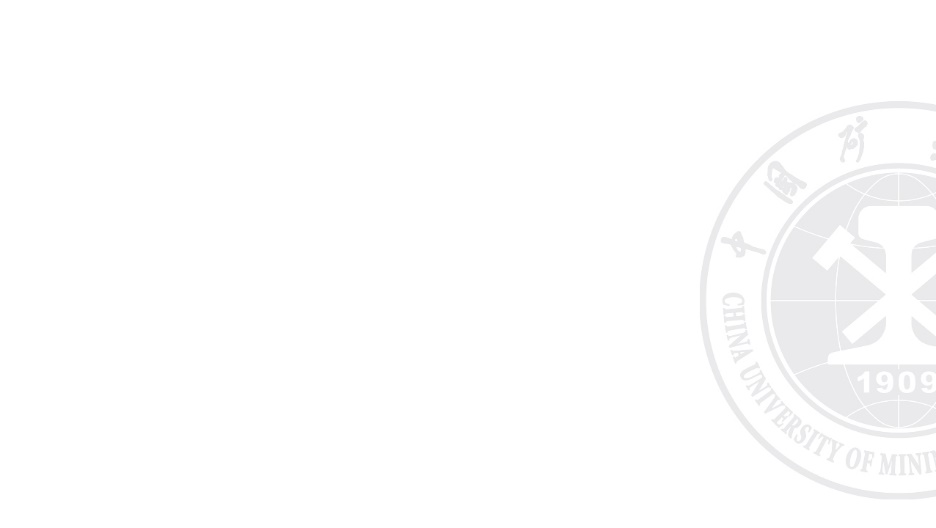 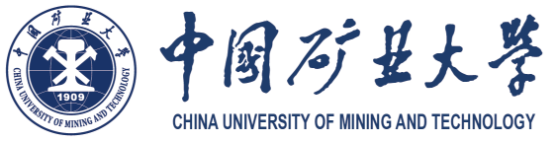 Team
2129 
Teaching staff  are currently working at CUMT
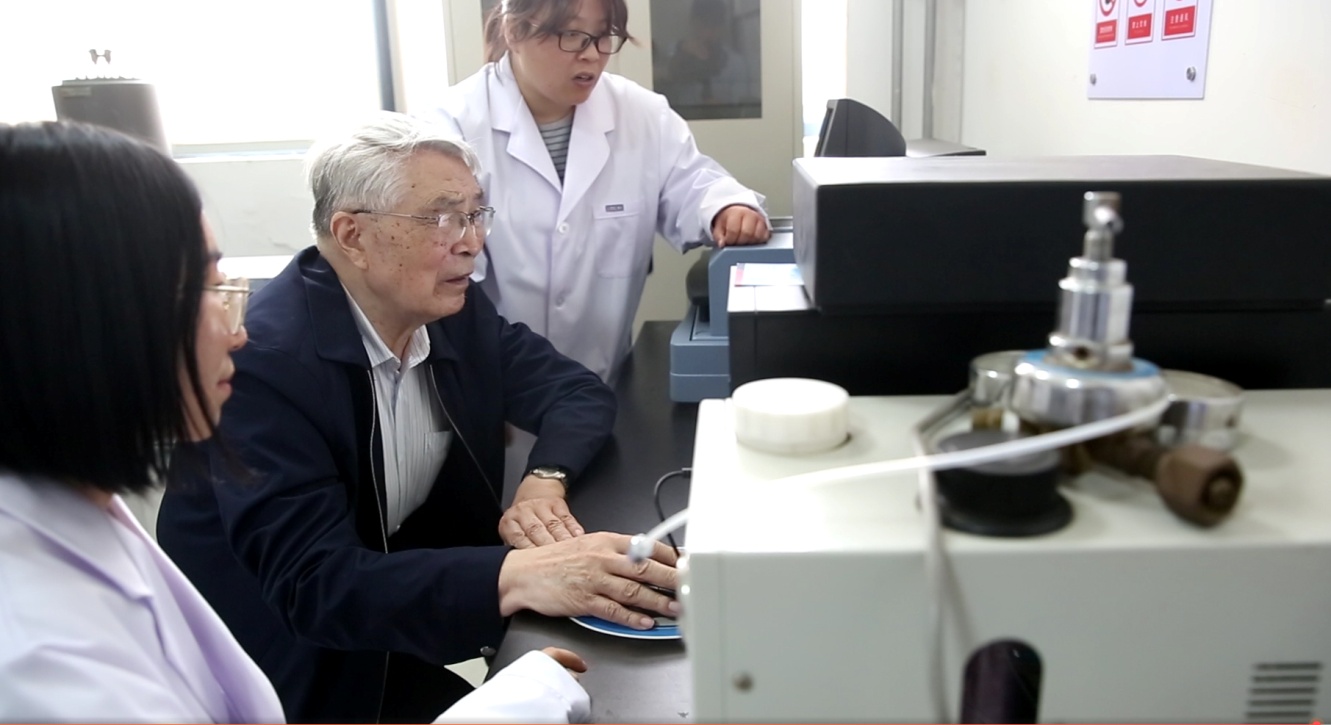 16
academicians from Chinese Academy of Social Sciences and Chinese Academy of Engineering (including visiting professors)
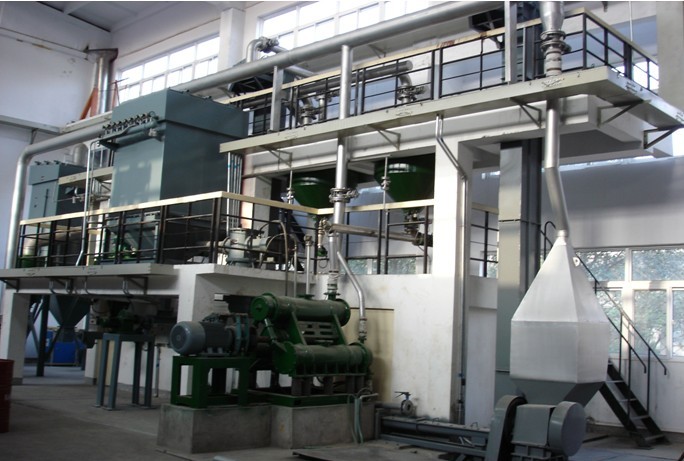 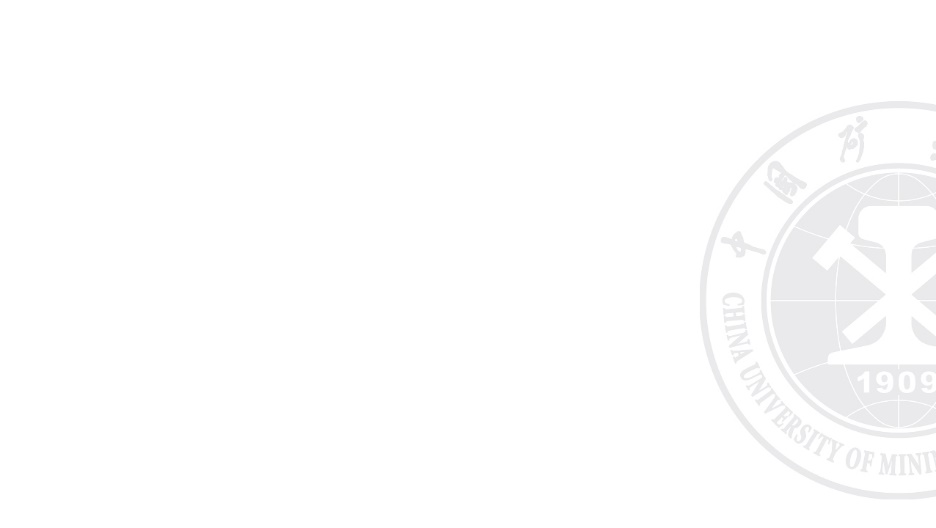 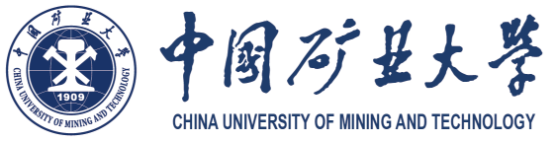 Facilities
2 National laboratories
2 National Engr. (tech.) research centers
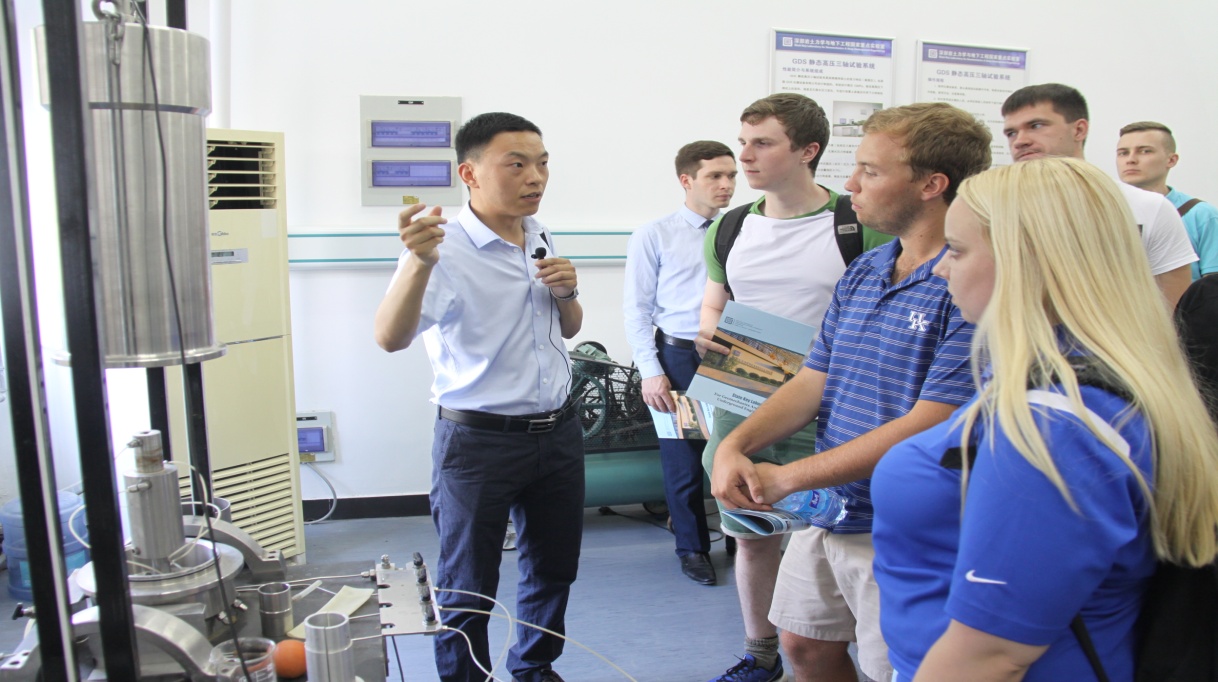 1 National Engr. Laboratory
30+ Ministerial & Provincial-level labs, Engr. research centers or tech. centers
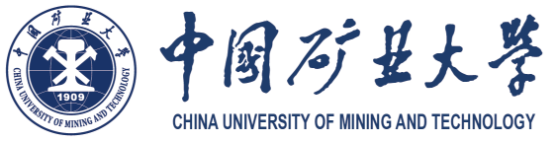 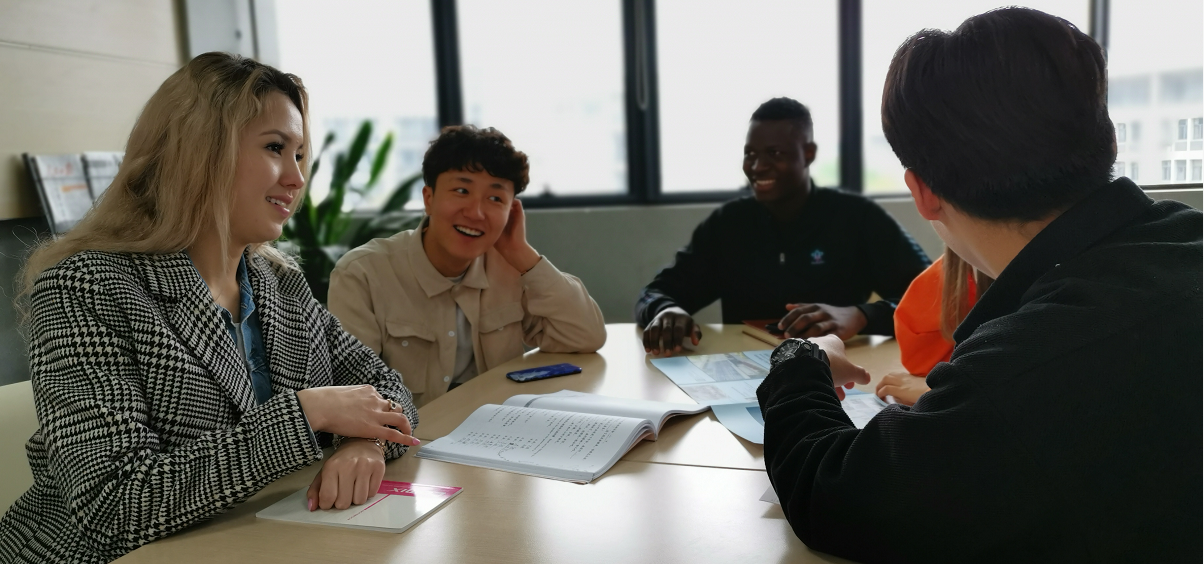 Part 04
Campus Life
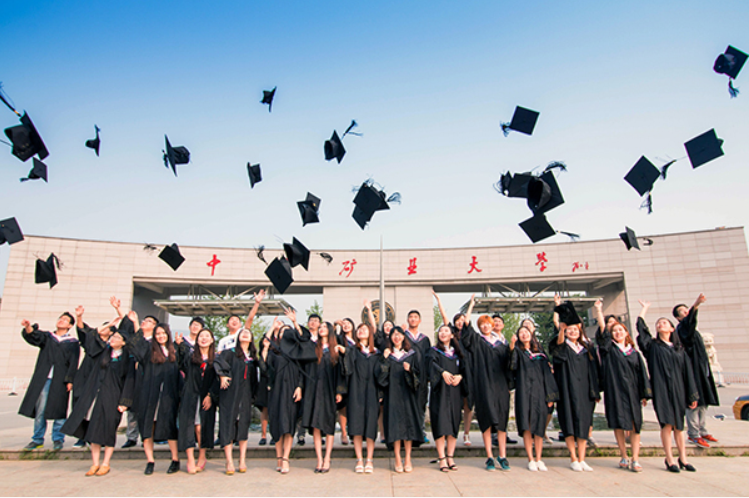 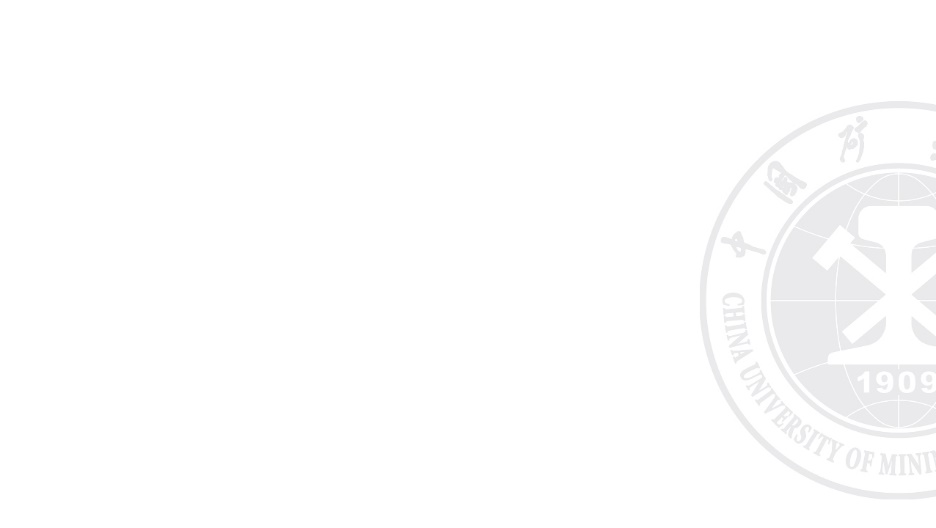 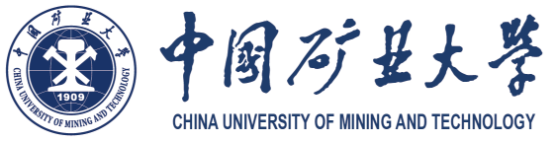 37,580
…students  are currently registered at CUMT, including :
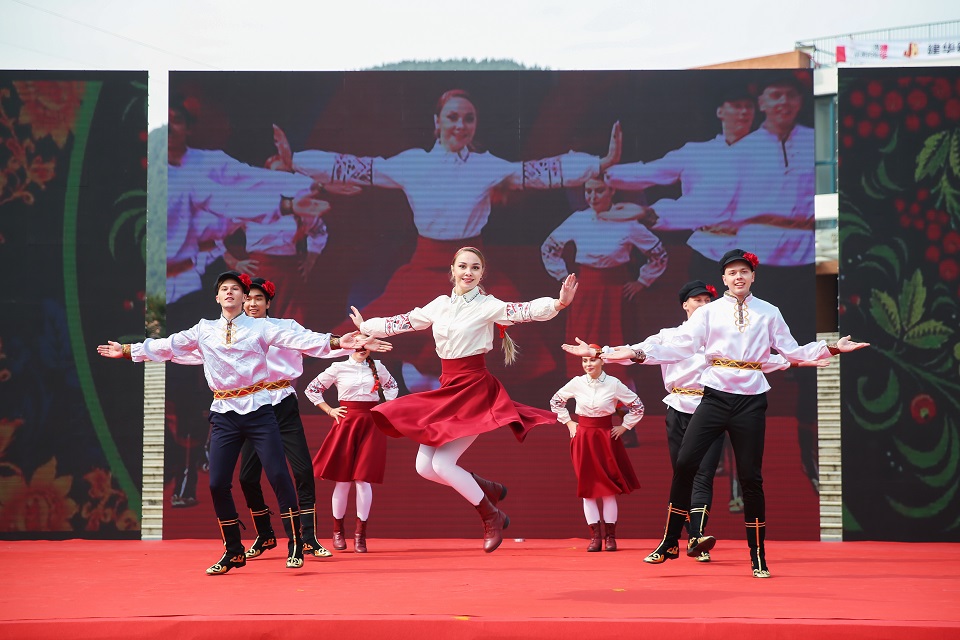 680
...international students from 82 countries
more than  4000 international graduates
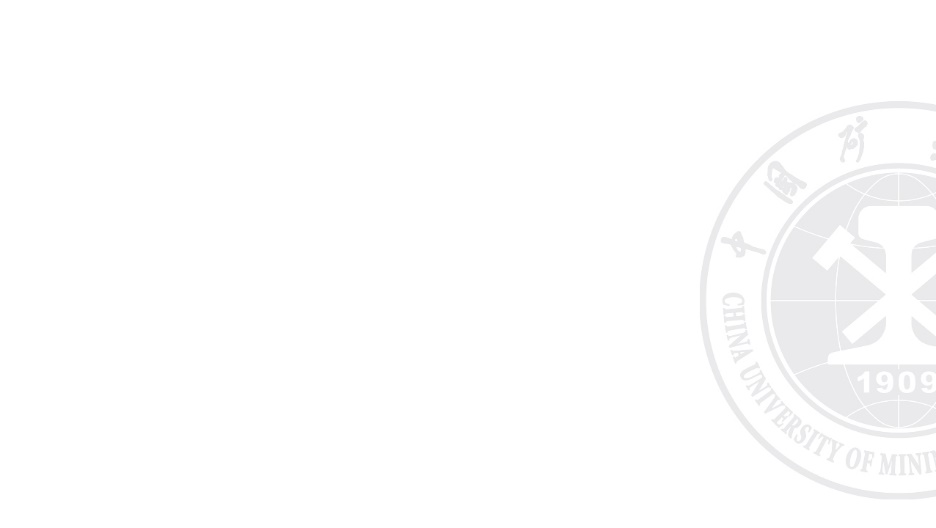 Dormitory
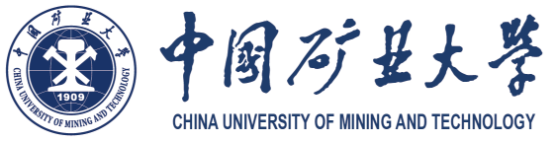 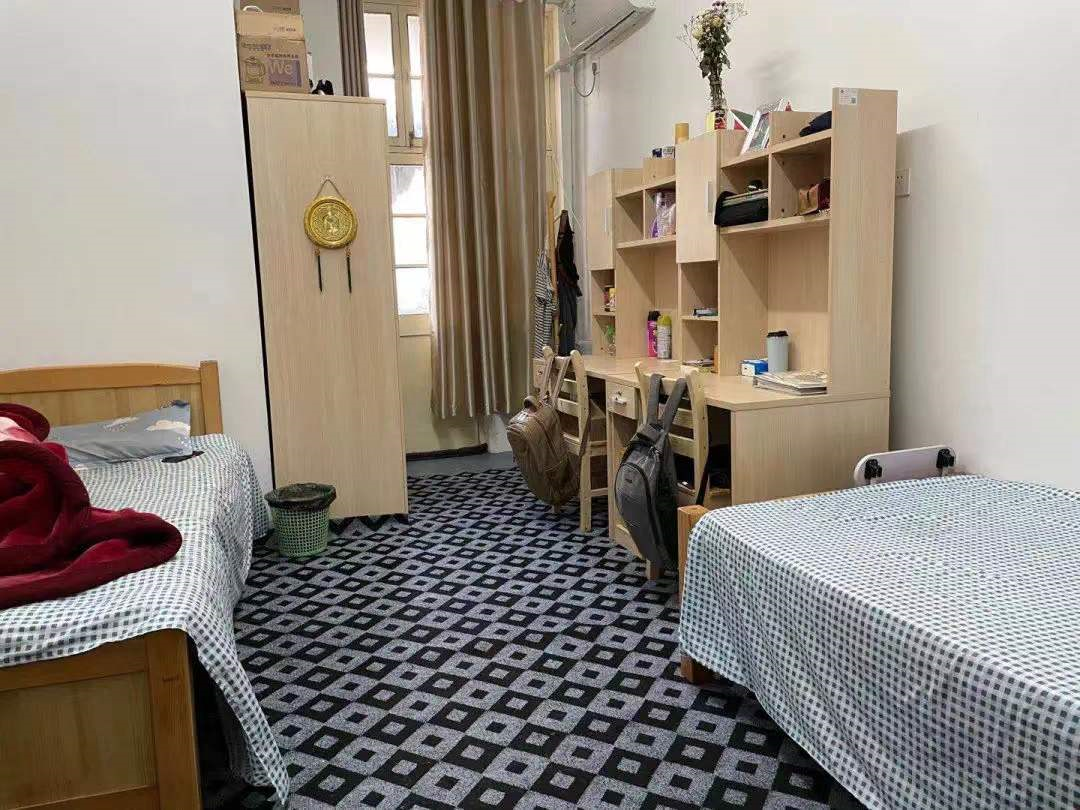 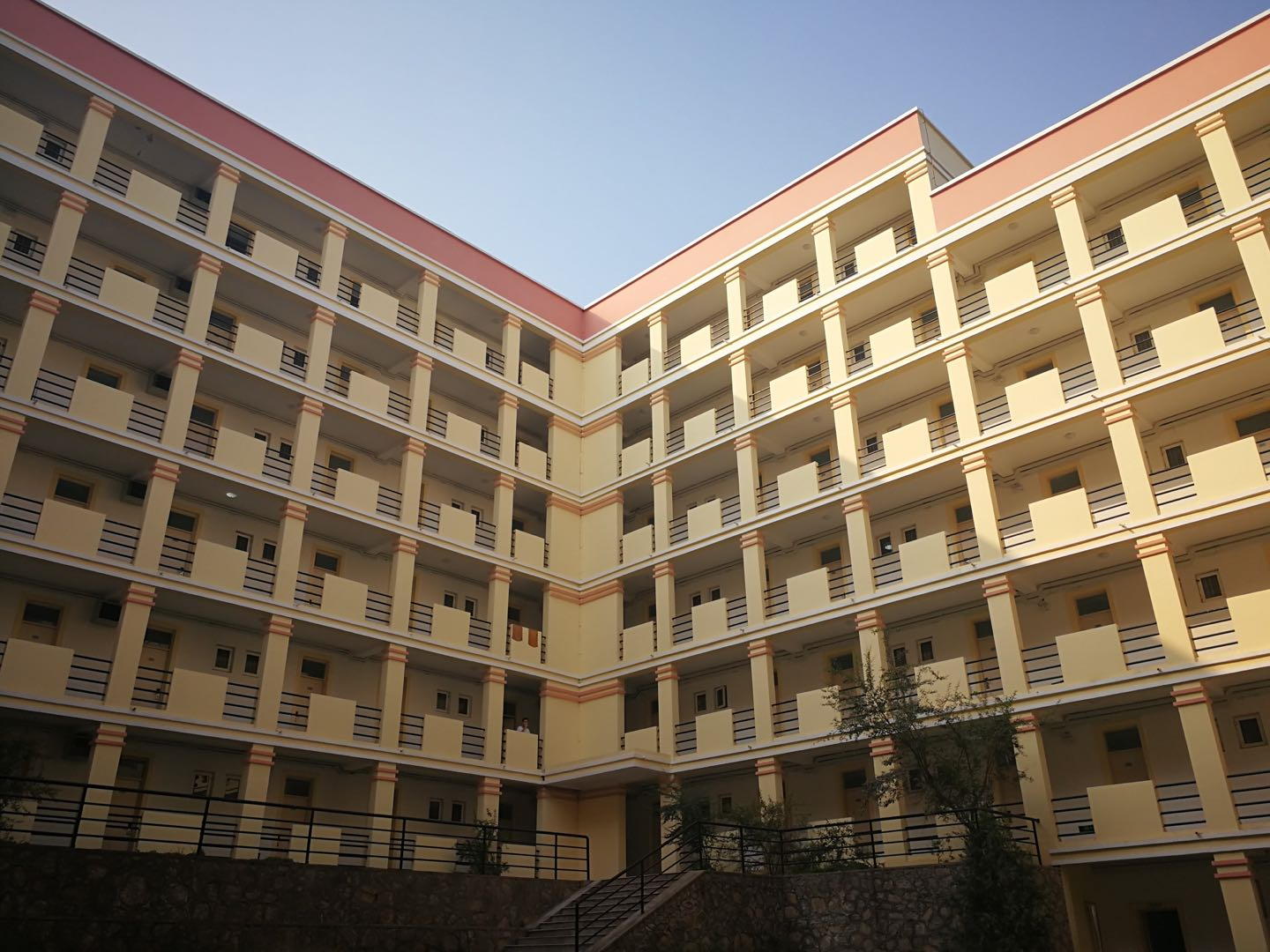 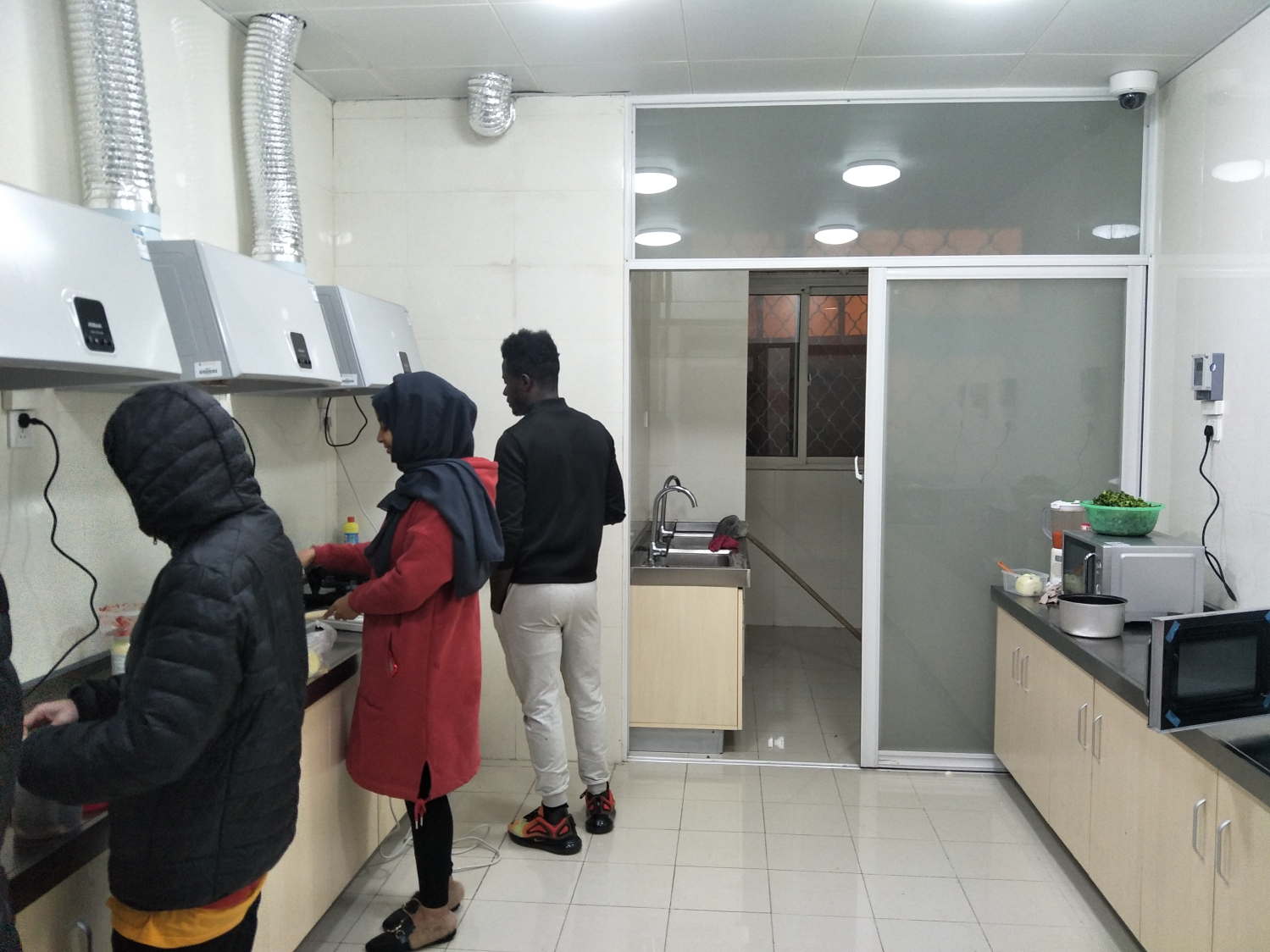 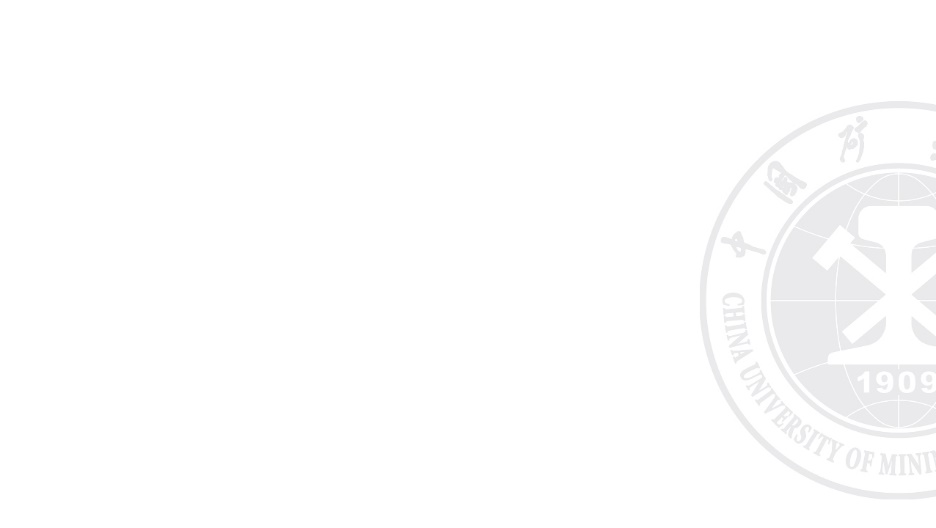 Digital Campus
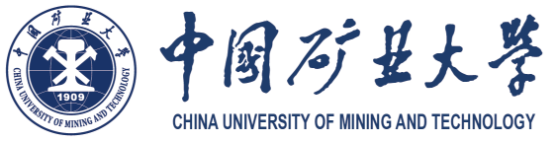 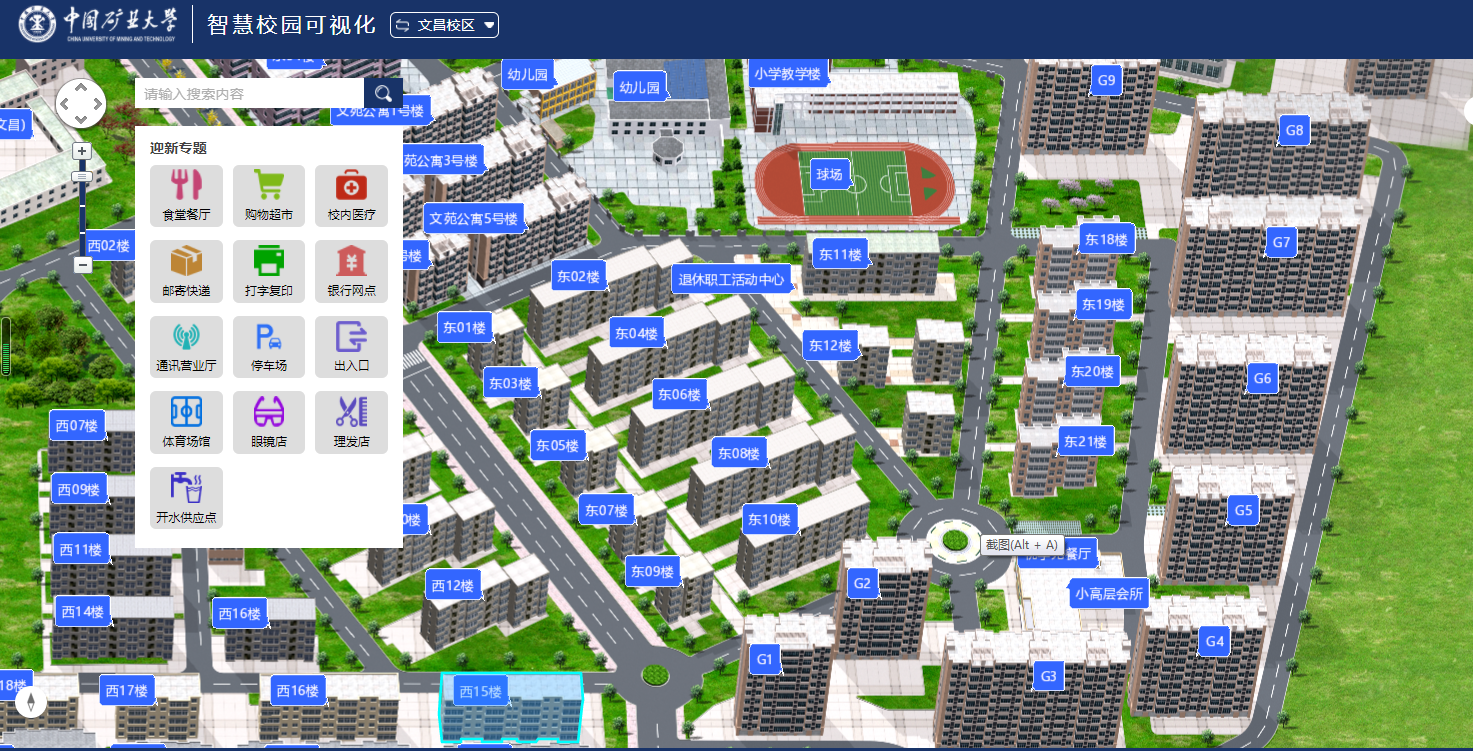 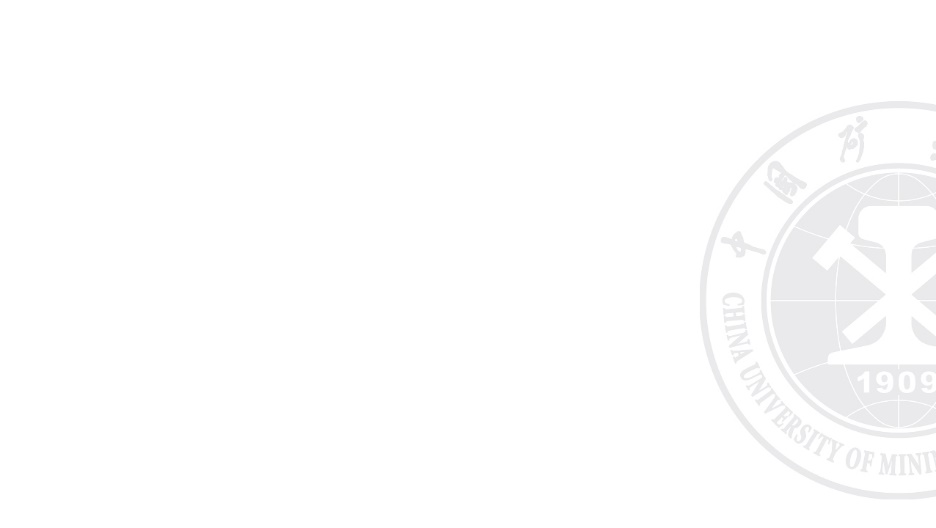 Campus Facilities
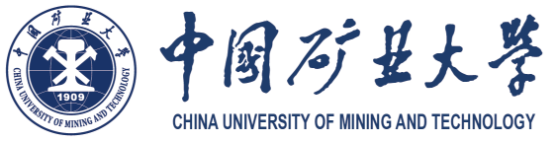 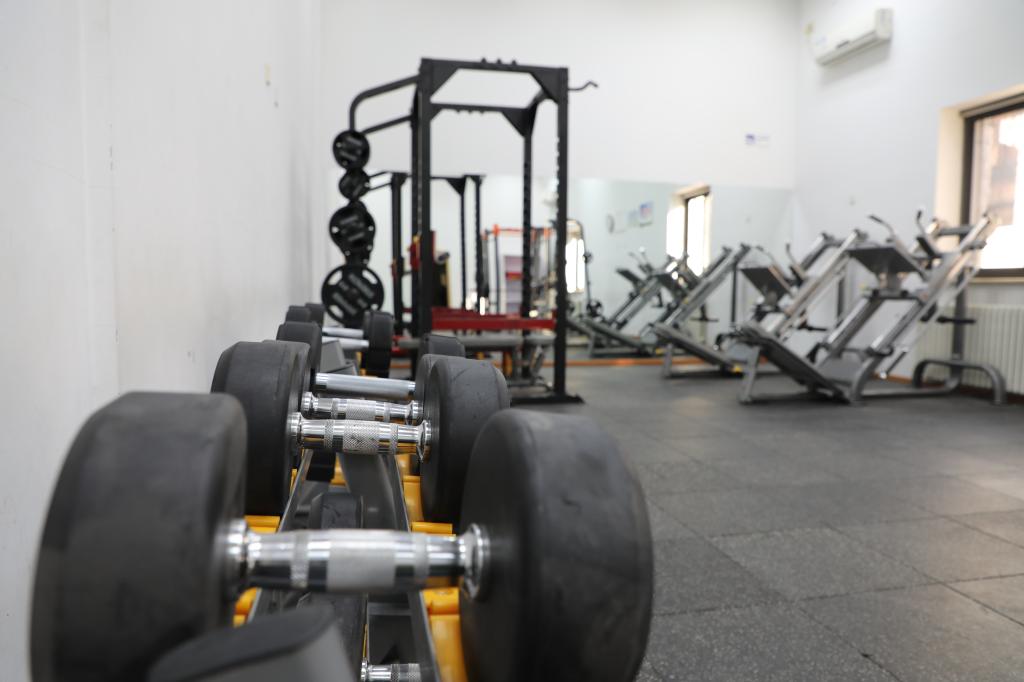 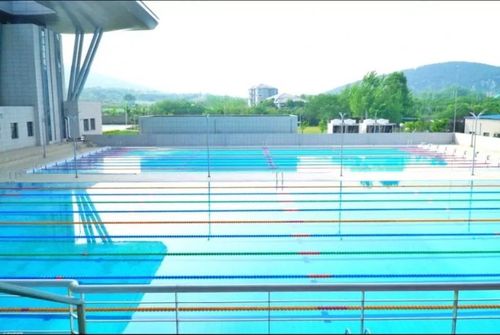 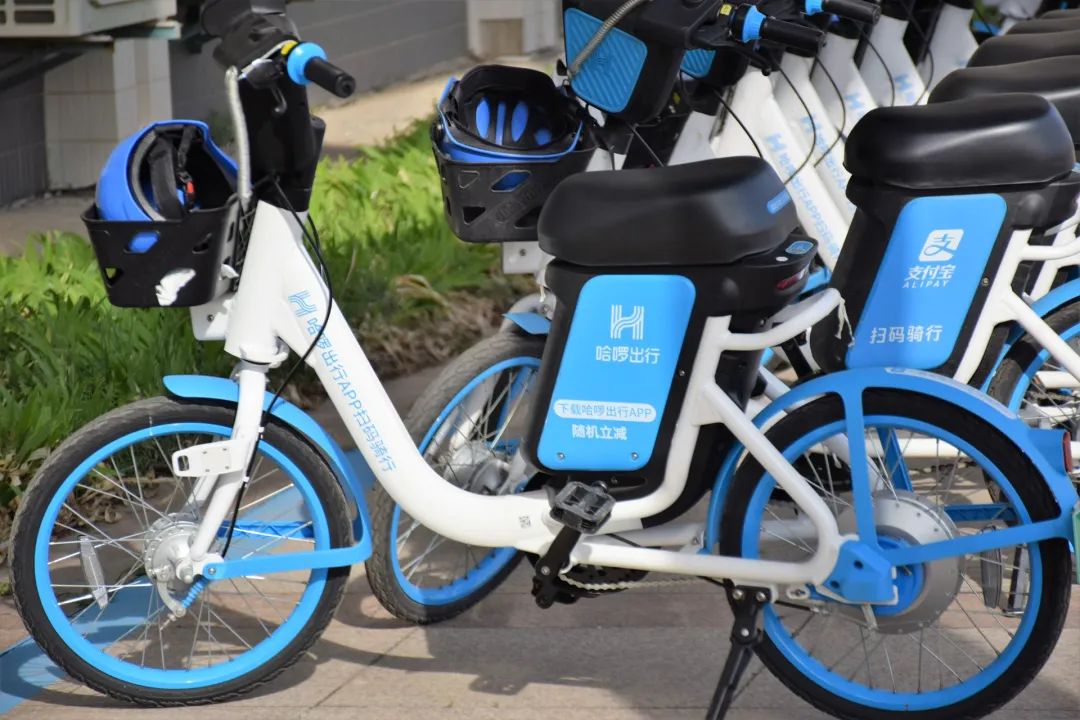 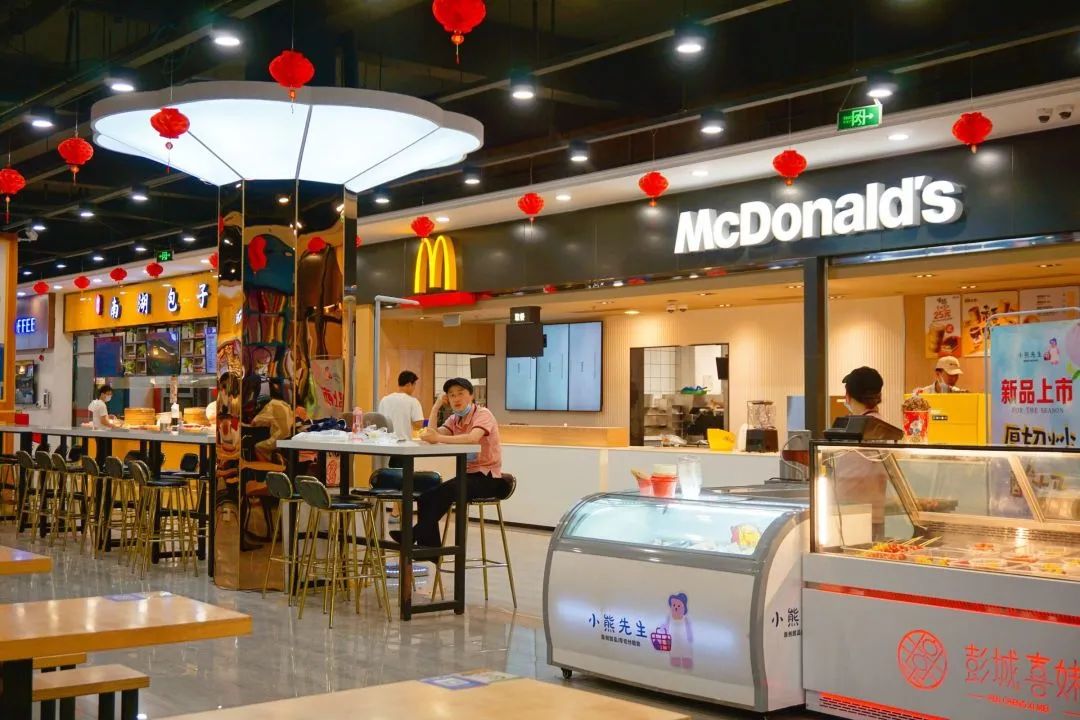 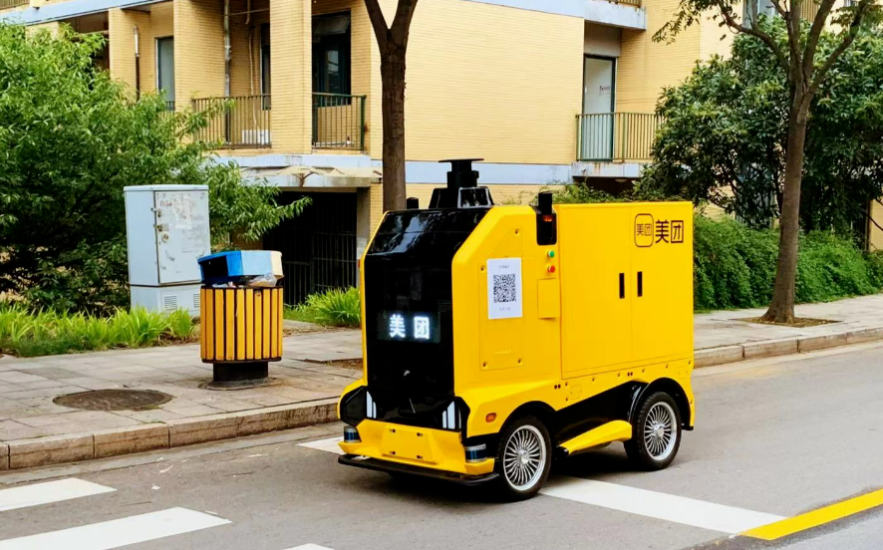 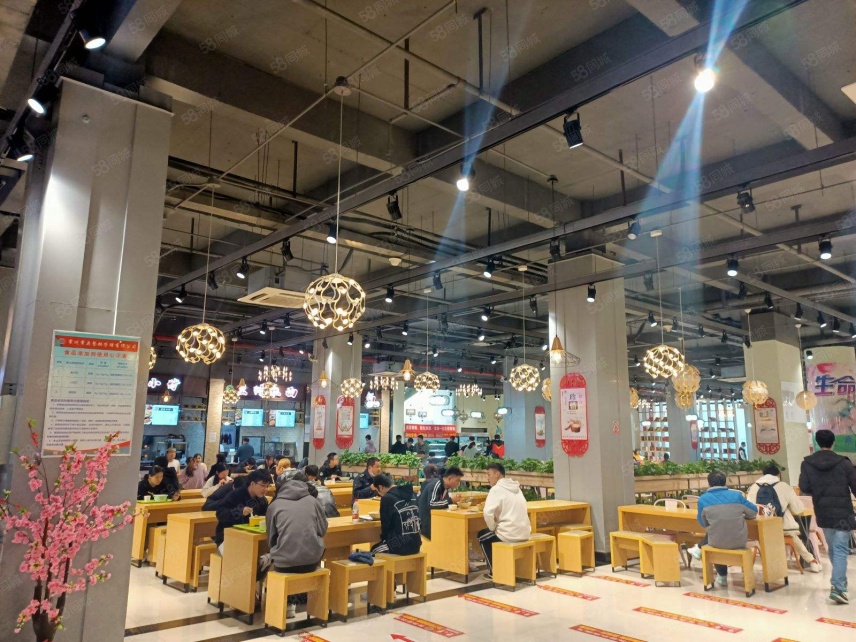 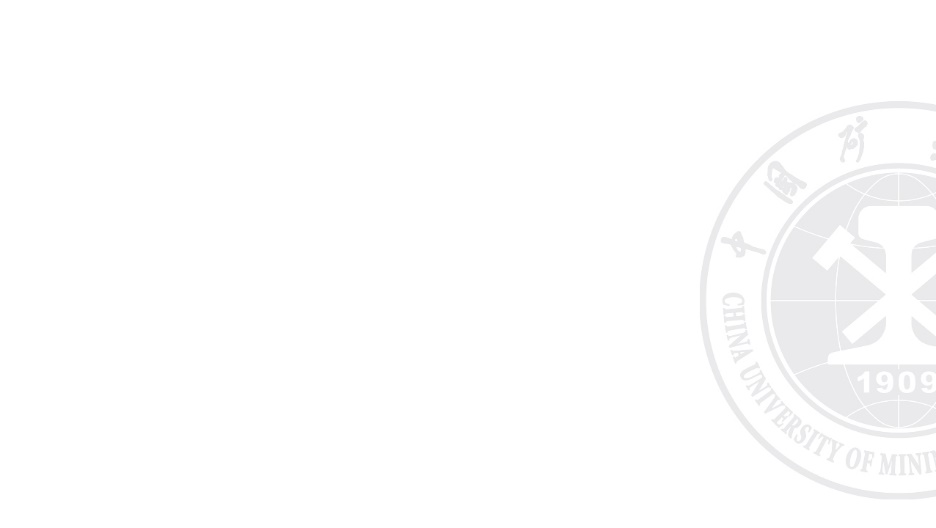 Activities
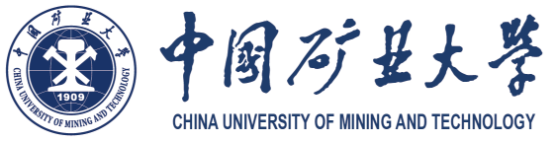 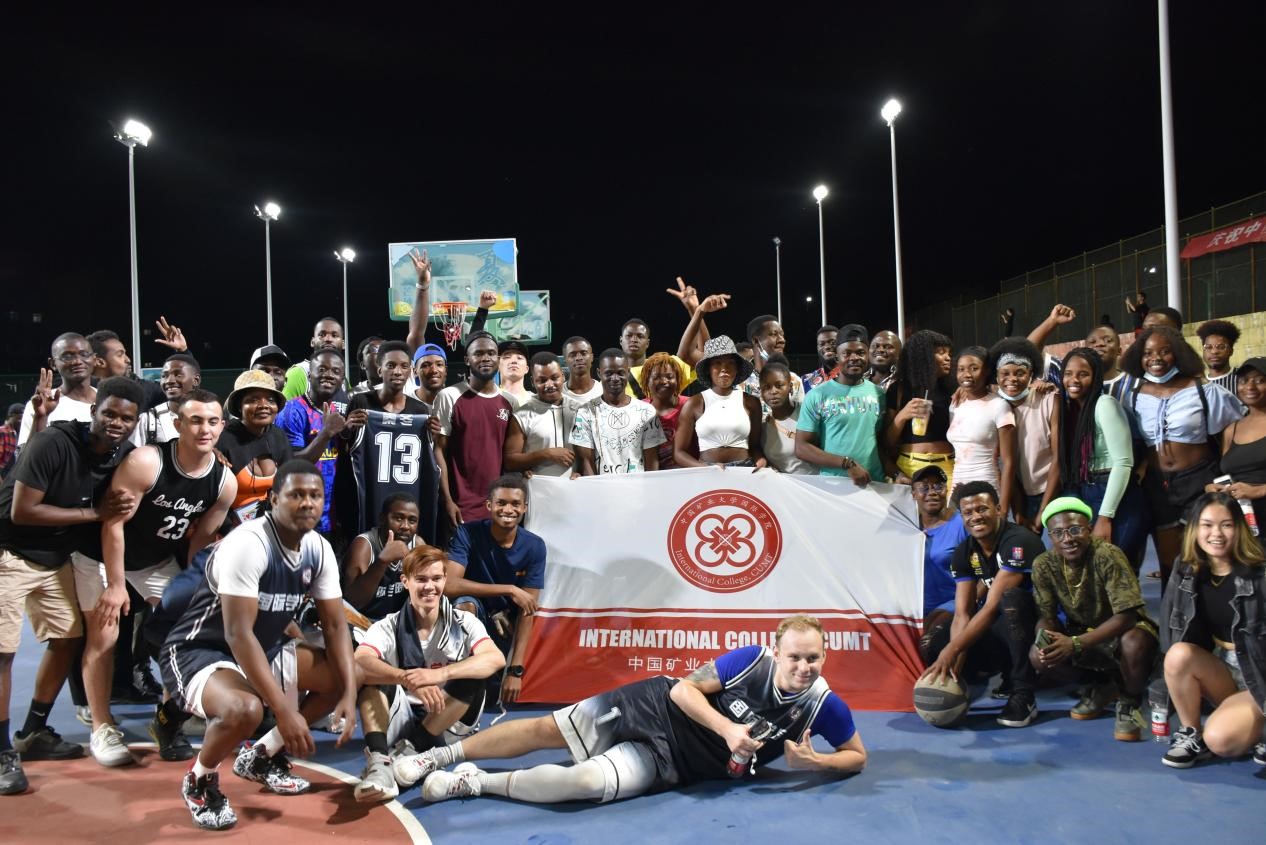 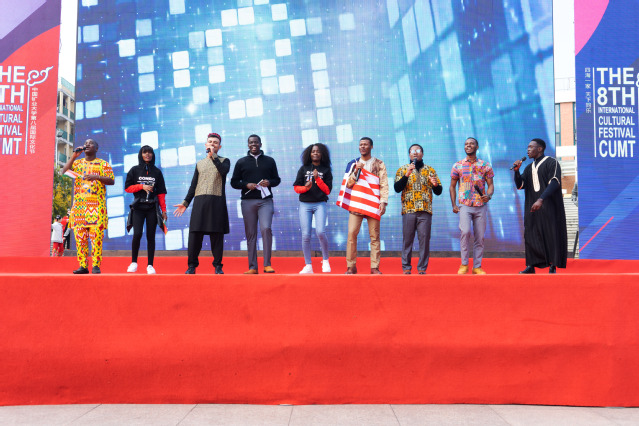 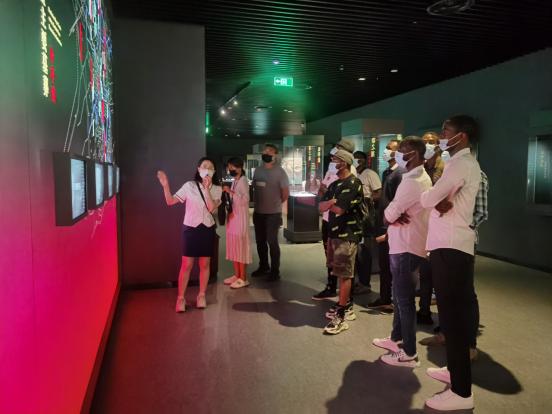 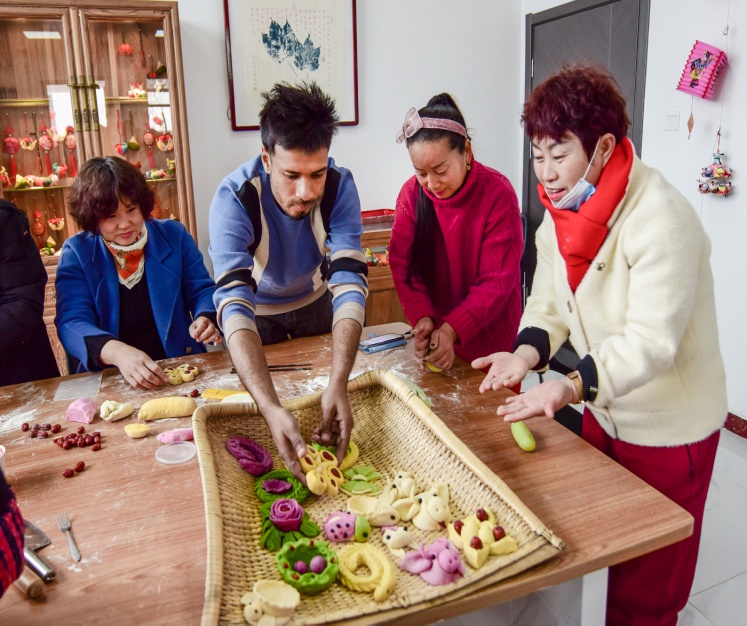 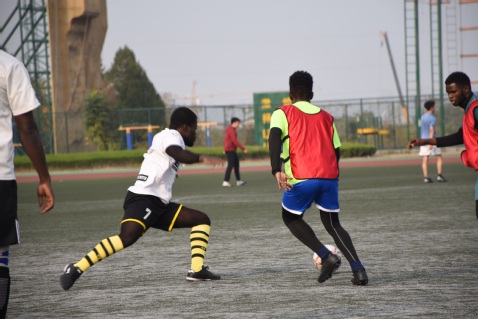 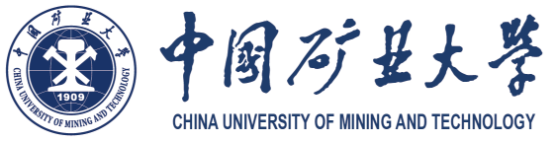 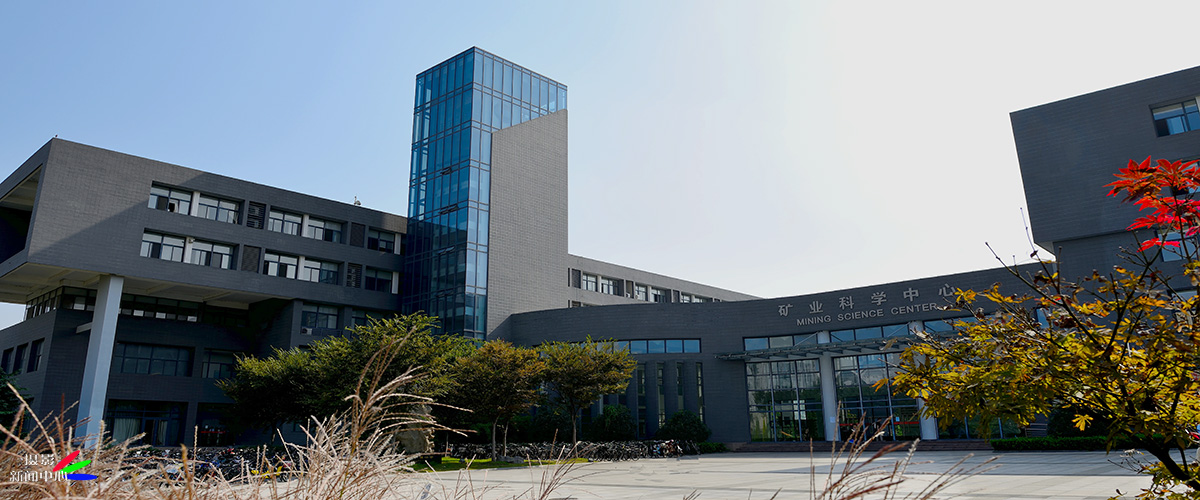 Part 05
APPLICATION
Programs Taught in English
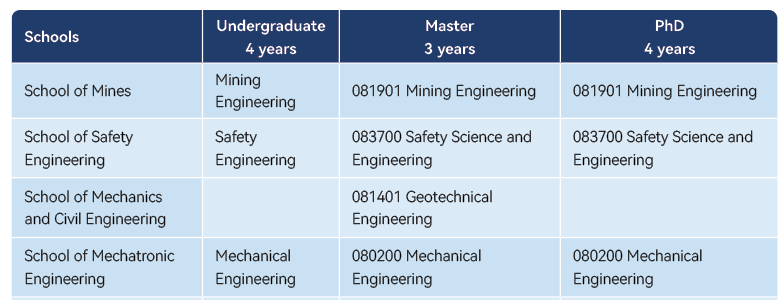 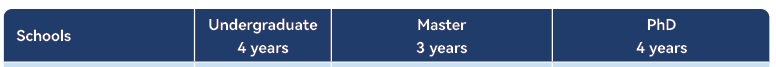 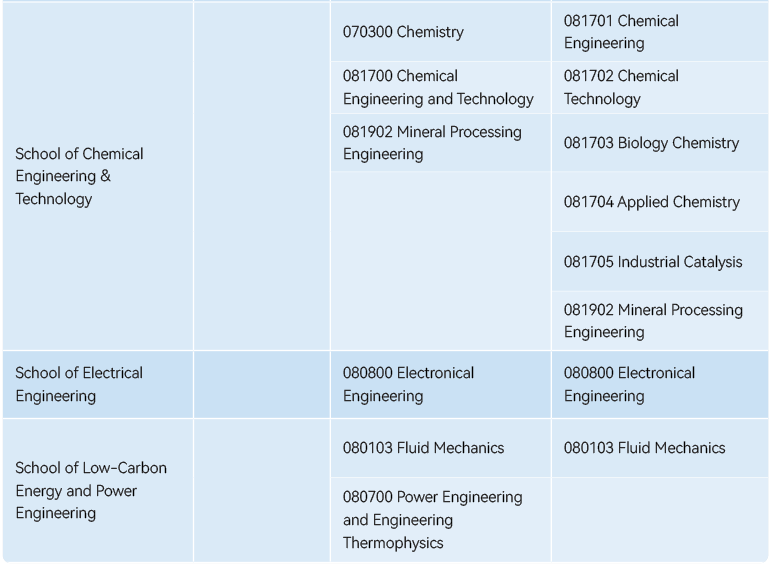 Programs Taught in Chinese
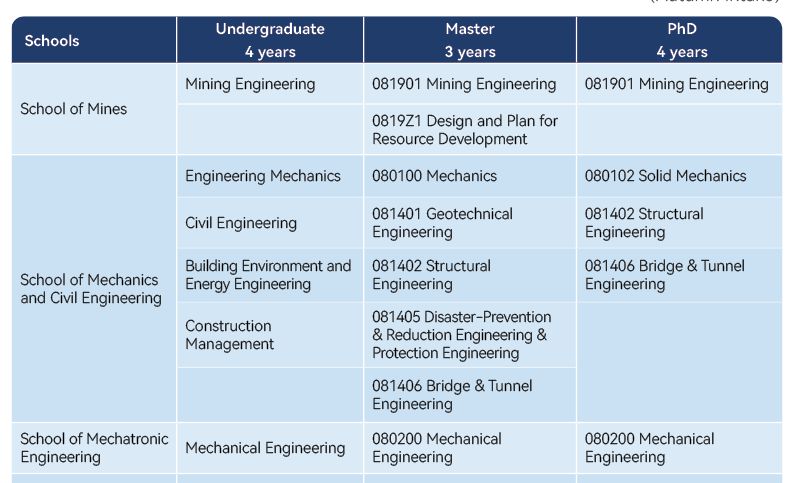 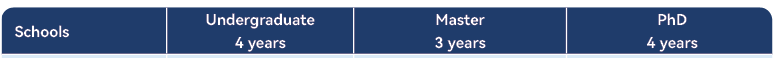 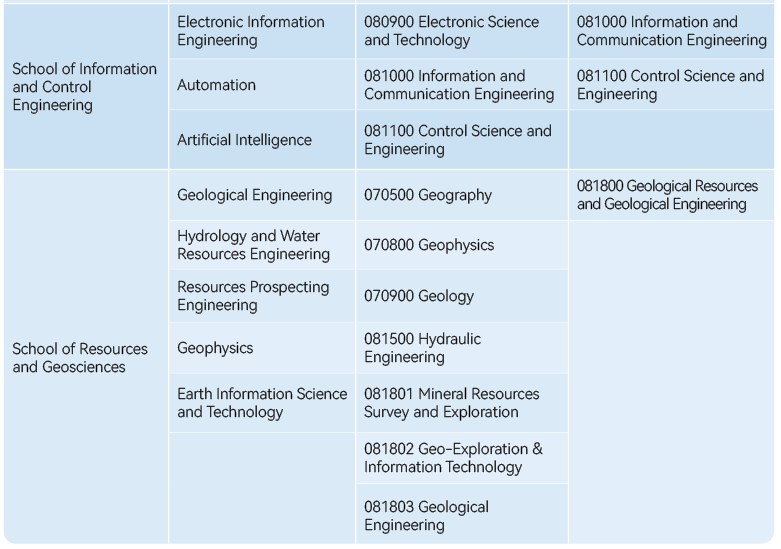 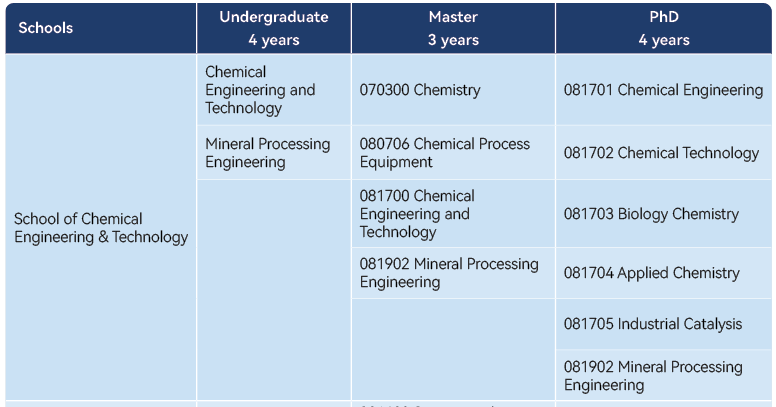 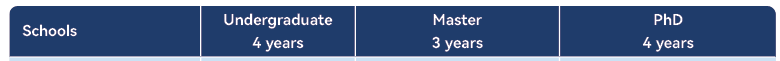 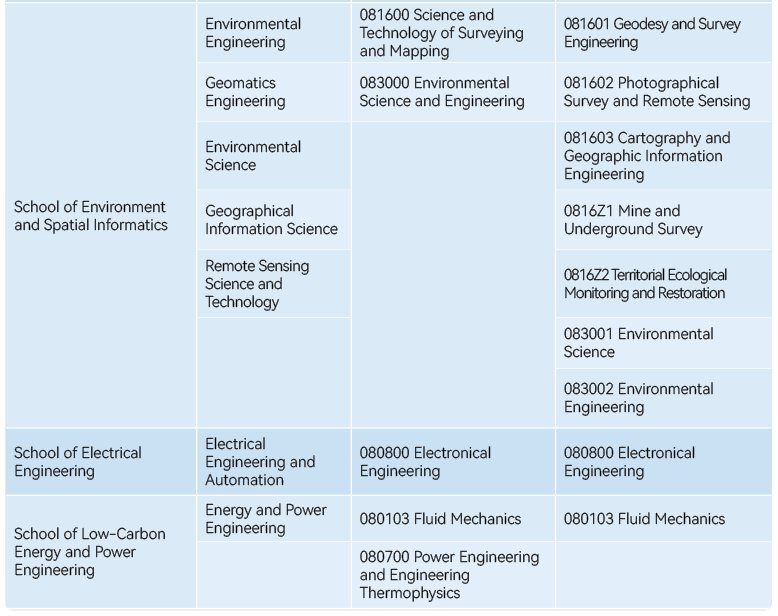 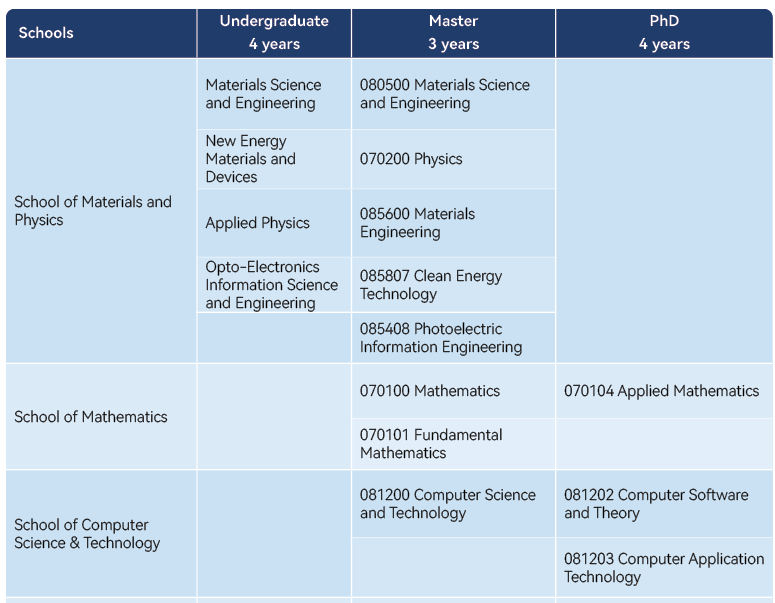 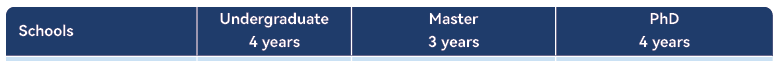 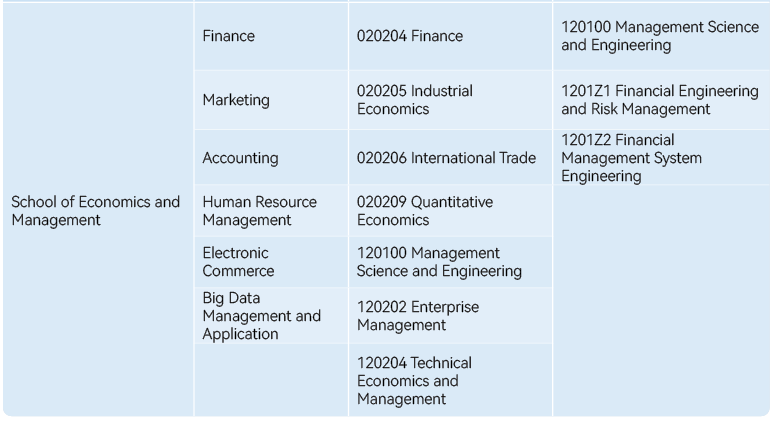 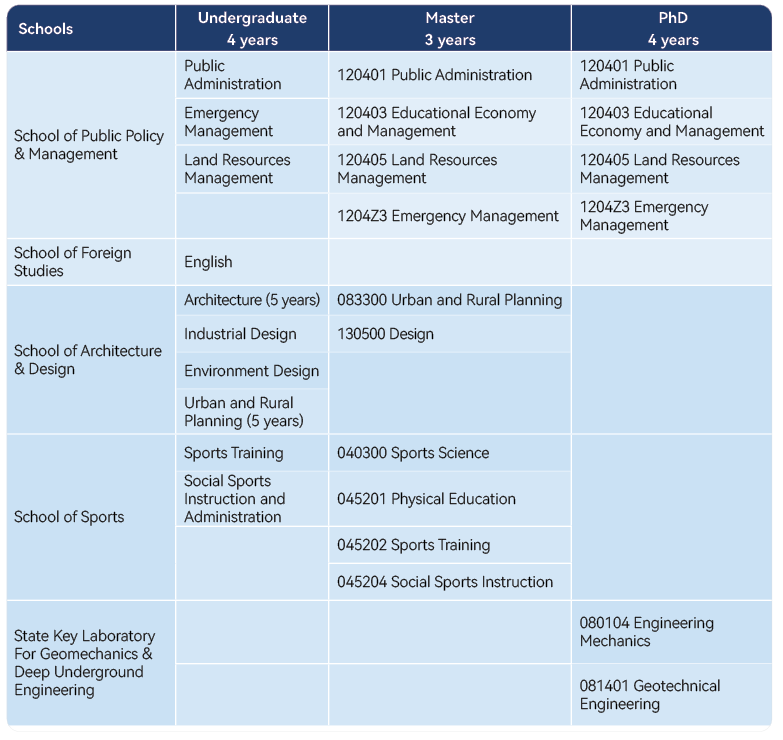 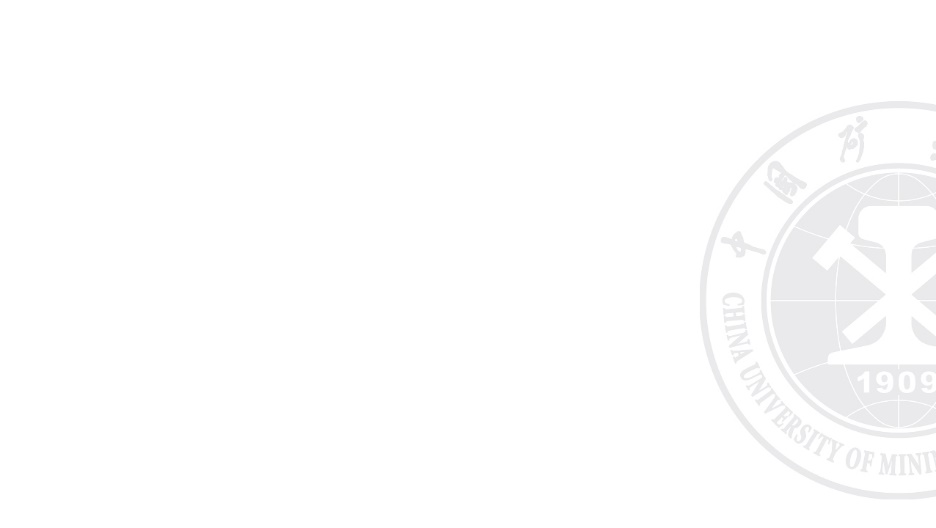 Language Requirement for All Applicants
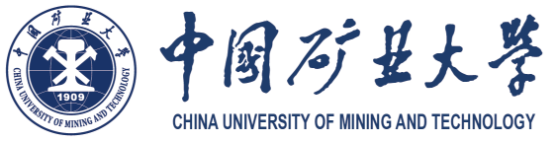 Chinese:  
≥ HSK-4
English: 
IELTS ≥ 5.5, TOEFL ≥ 79,  Duolingo English Test ≥95
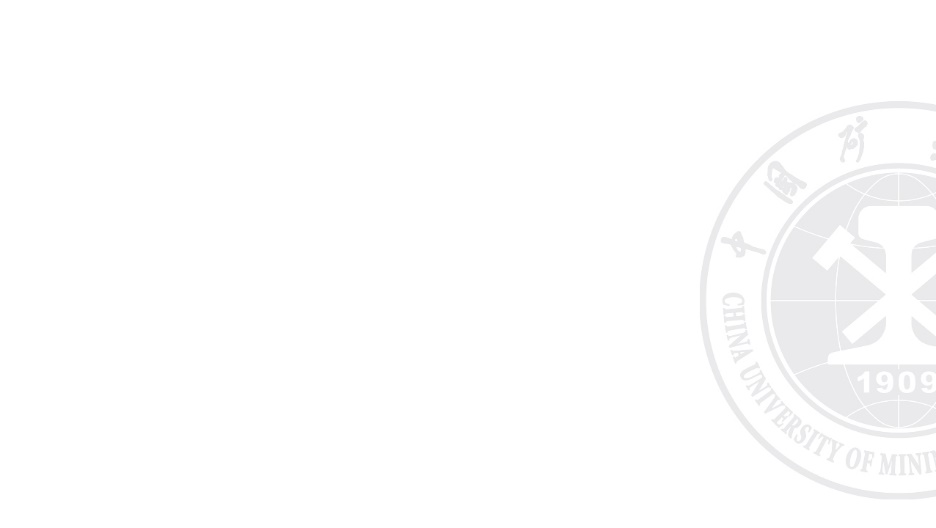 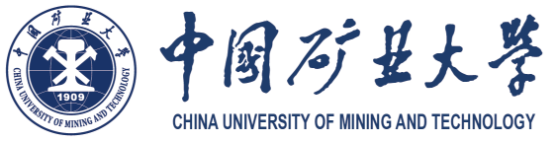 Chinese Language Program
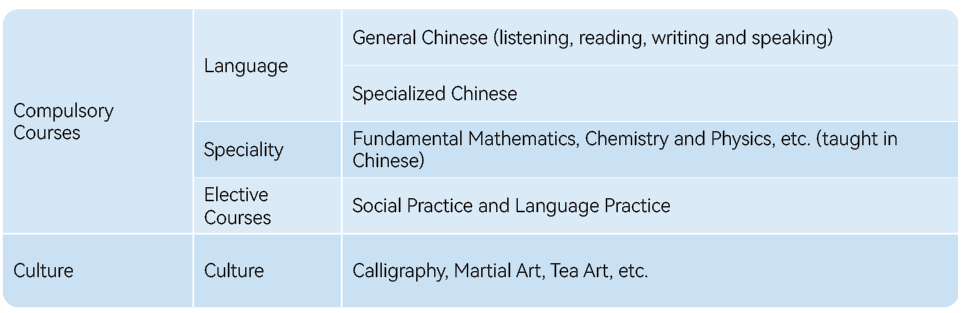 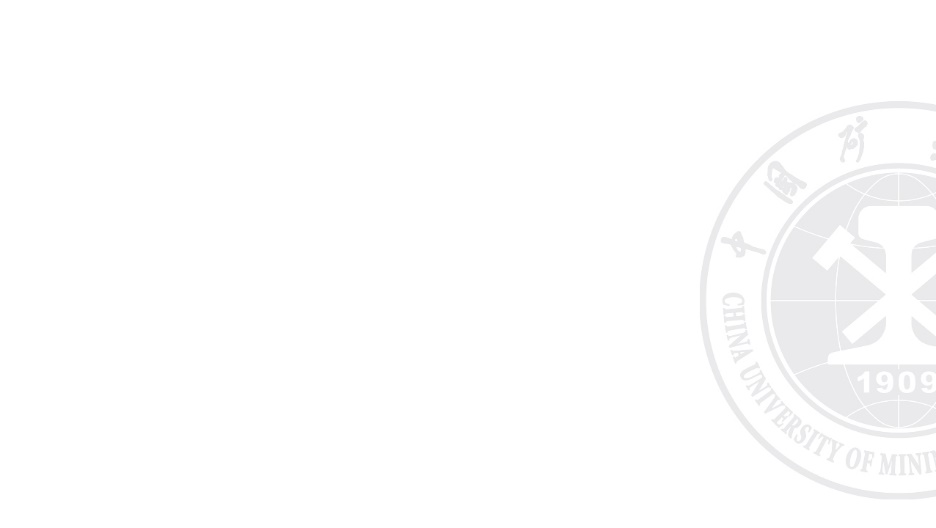 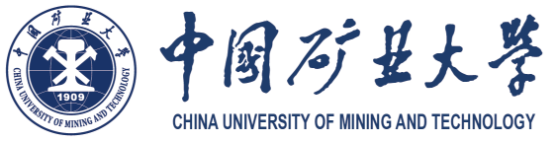 CUMT Scholarship
Website：
http://cumt.17gz.org/member/login.do 
March Intake
September Intake
02
Pre-university Program Scholarship
CSC scholarship
01
03
Website： http://cumt.17gz.org/member/login.do 
March Intake
September Intake
奖学金
Scholarship
Website：http://www.campuschina.org/
September Intake
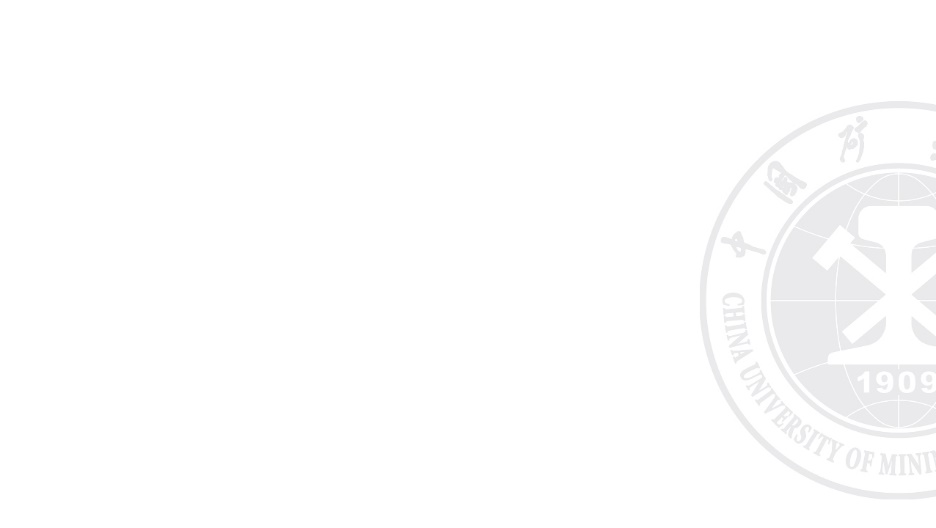 CSC Scholarship Eligibility
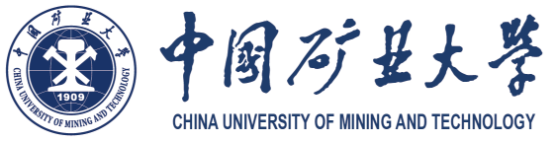 Silk Road Program(pending)
Scholarship
Postgraduate Program
must be a citizen of a country that has joined The Belt and Road Initiative.
a high school graduate under the age of 25 when applying for the undergraduate programs;
a bachelor's degree holder under the age of 35 when applying for master's programs
a master's degree holder under the age of 40 when applying for doctoral programs
a bachelor's degree holder under the age of 35 when applying for master's programs
a master's degree holder under the age of 40 when applying for doctoral programs
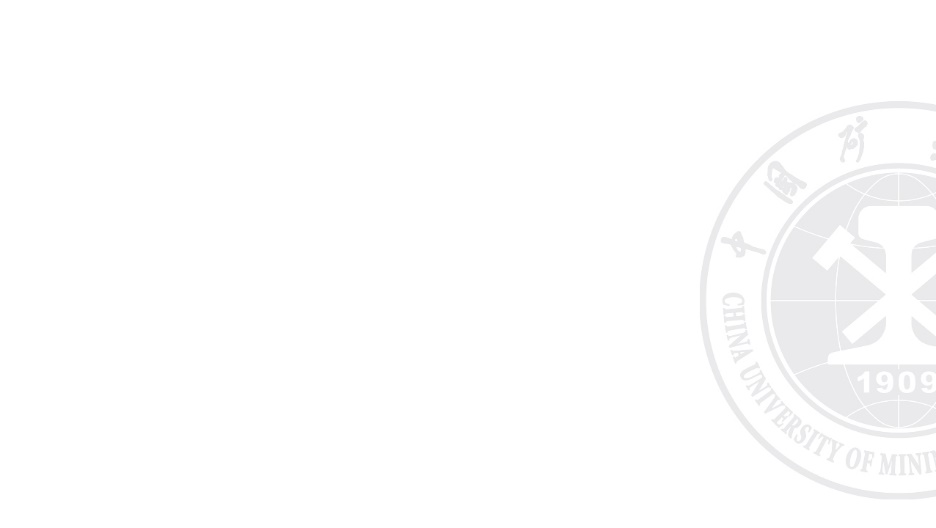 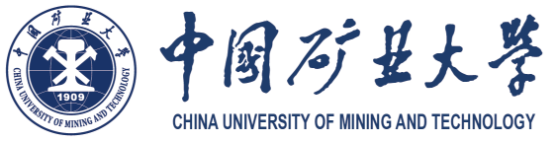 Coverage
Full scholarship
        Tuition Fees
        Comprehensive Medical Insurance
        Accommodation Fees 
        Life Allowance
Partial scholarship
        Comprehensive Medical Insurance
        Accommodation Fees 
        Life Allowance
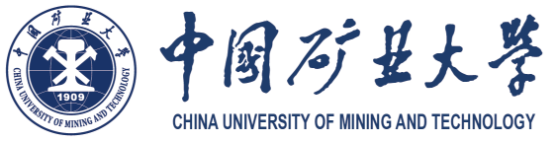 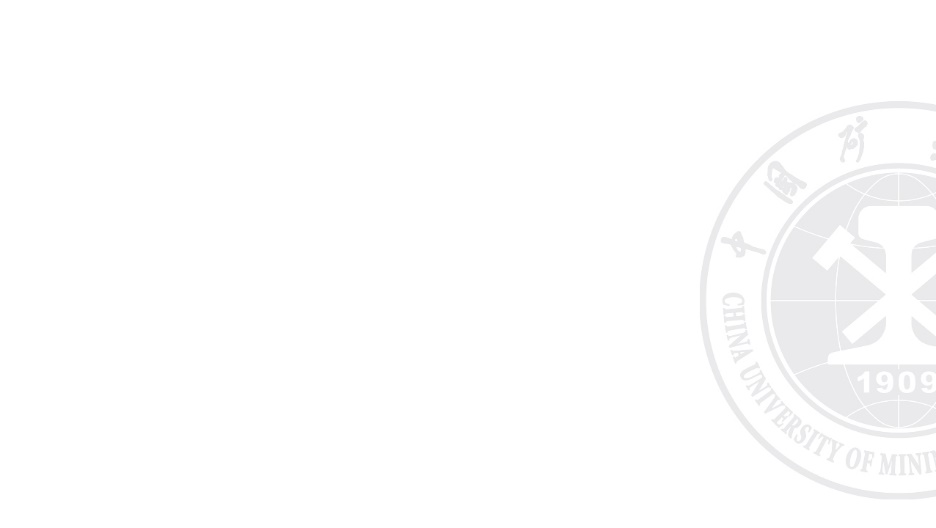 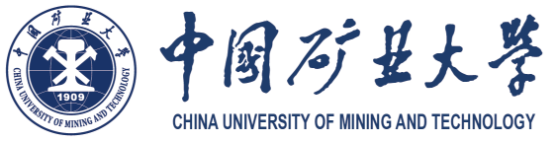 Application Process
STEP 1: Online Application 
(Visit http://www.campuschina.org  and click “Application Online” to log in)
The Agency Number of CUMT: 10290     Type B
STEP 2: Exams & Interviews 
STEP 3: Admission & Confirmation
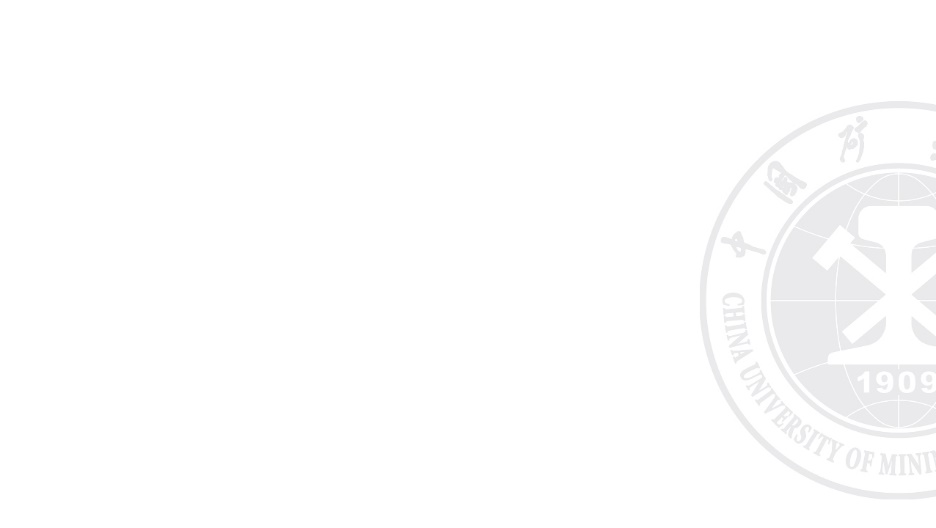 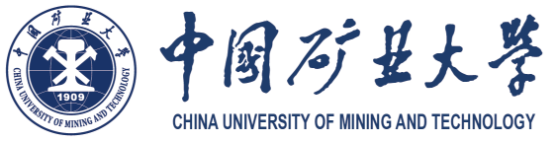 Application Materials
1. CSC Application Form;
2. Copy of Passport Home Page;
3. Notarized Highest Diploma;
4. Academic Transcripts (from the undergraduate program onwards);
5. Language qualification certificates (English: IELTS ≥ 5.5, TOEFL ≥ 79,  Duolingo English Test ≥95; Chinese:  ≥ HSK-4 )
6. A study plan proposal (>1500 words； Chinese/English; signed by CUMT tutor for postgraduate applicant);
7. Two letters of recommendation(postgraduate applicant);
8. One Acceptance Letter from a CUMT tutor (postgraduate applicant);
9. A photocopy of the Foreigner Physical Examination Form completed in English (valid for only 6 months);
10. Non-criminal record report(issued within 6 months)
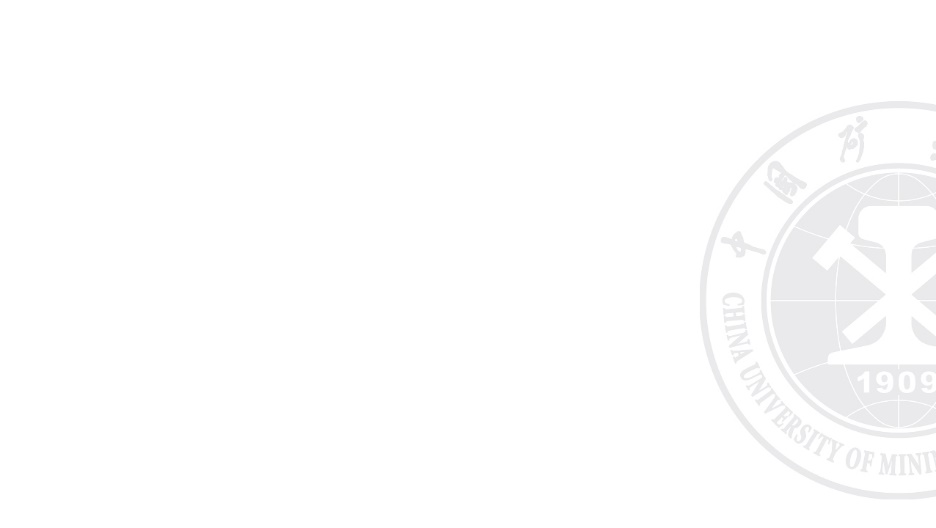 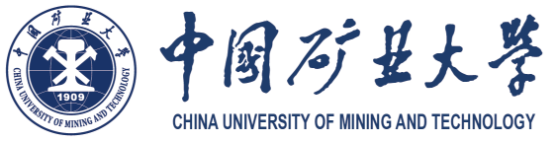 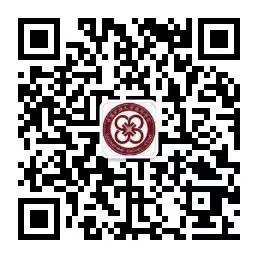 For More Details
CSC website 
https://www.campuschina.org/content/details3_74776.html 
or  
CUMT Wechat Official Account
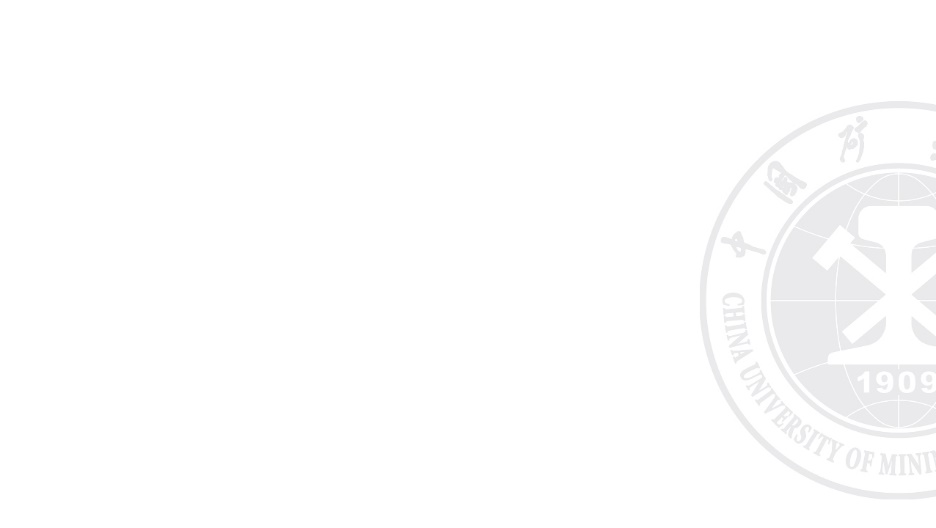 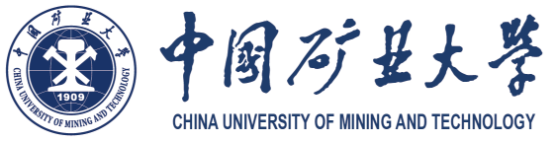 CUMT Scholarship 

Application Time：
September Intake
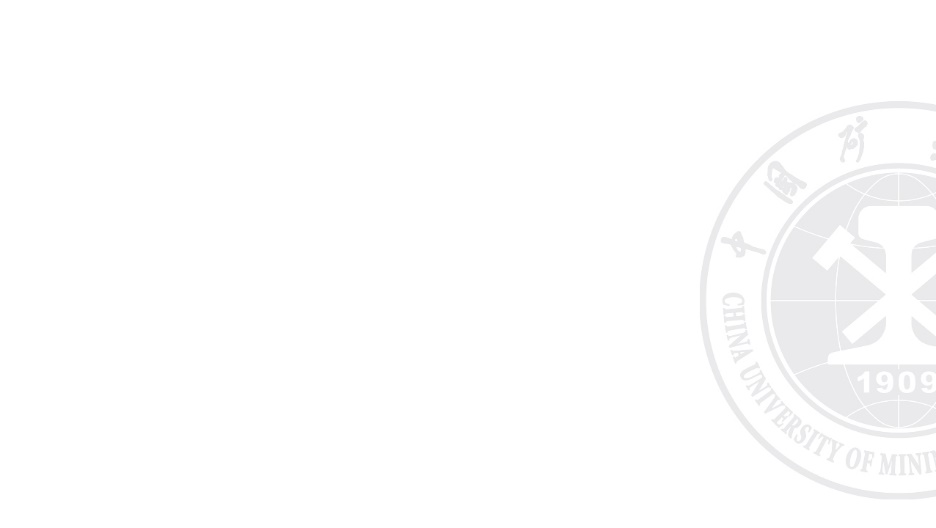 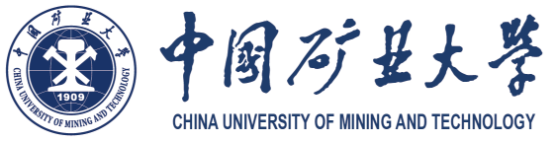 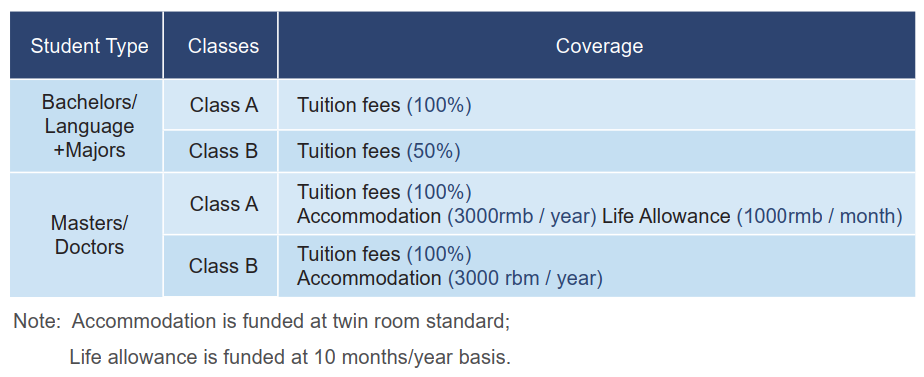 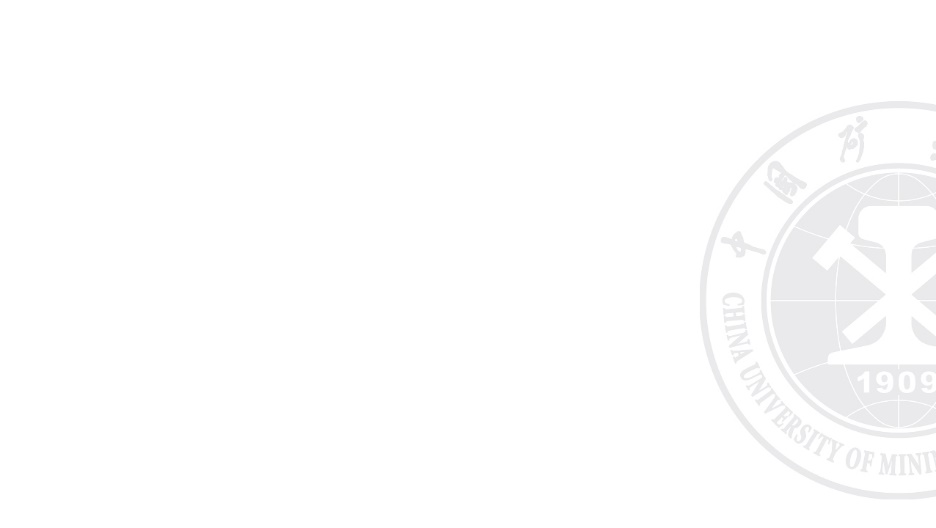 Entrance Test Score
Class of the Scholarship
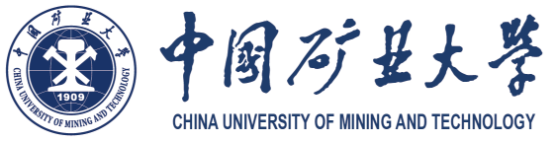 Interview Score
GPA of the Highest Degree
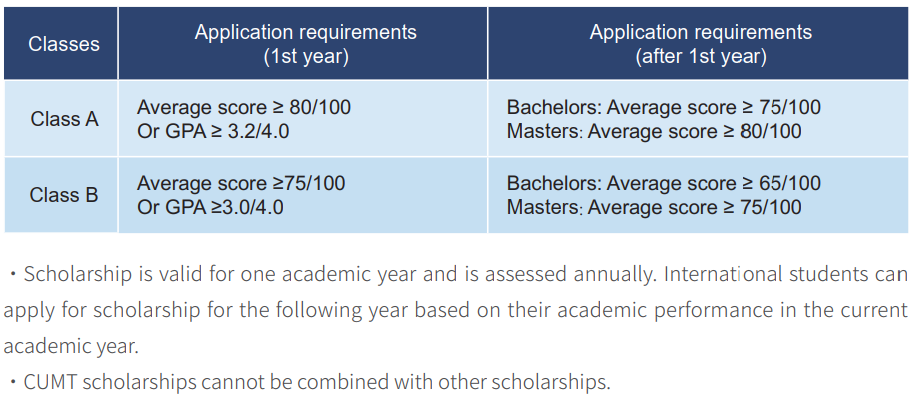 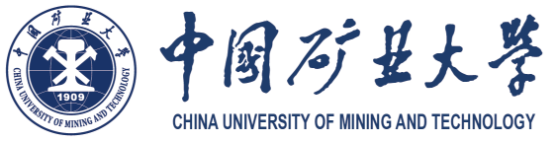 Application Process
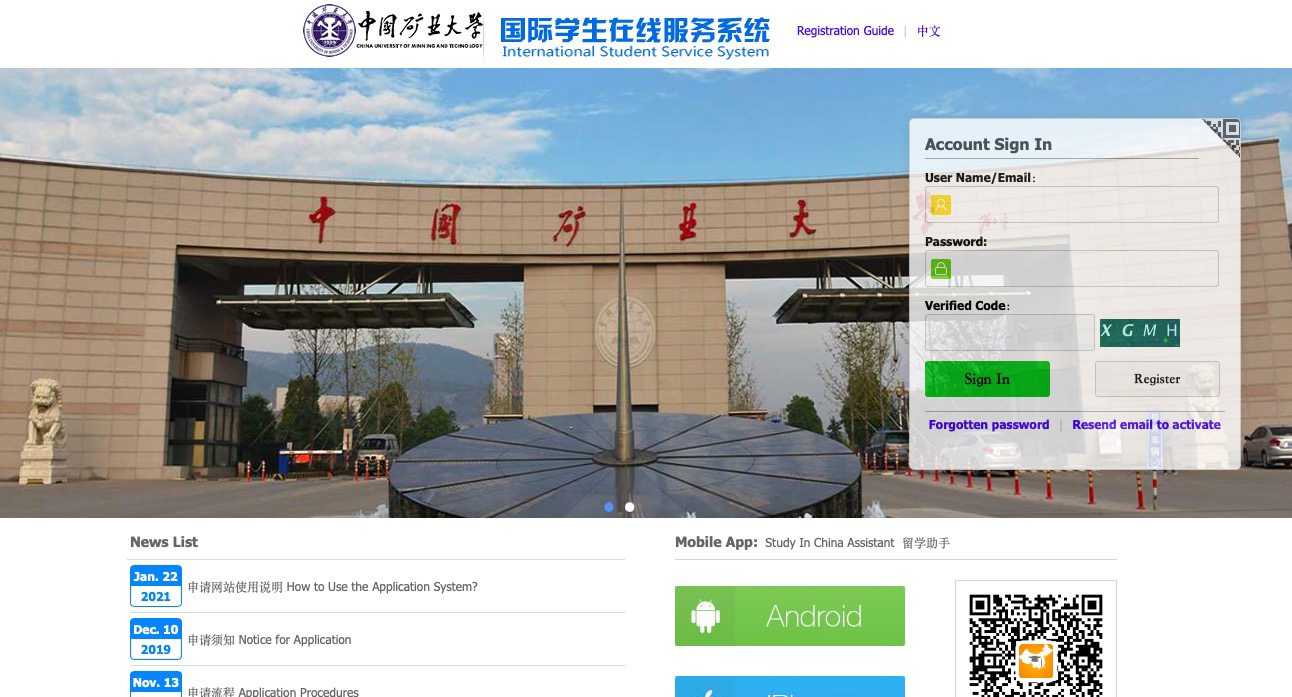 STEP 1: 
Register your account and activate it in application system. https://cumt.17gz.org/member/login.do 
Applications ONLY be done online through the CUMT online system
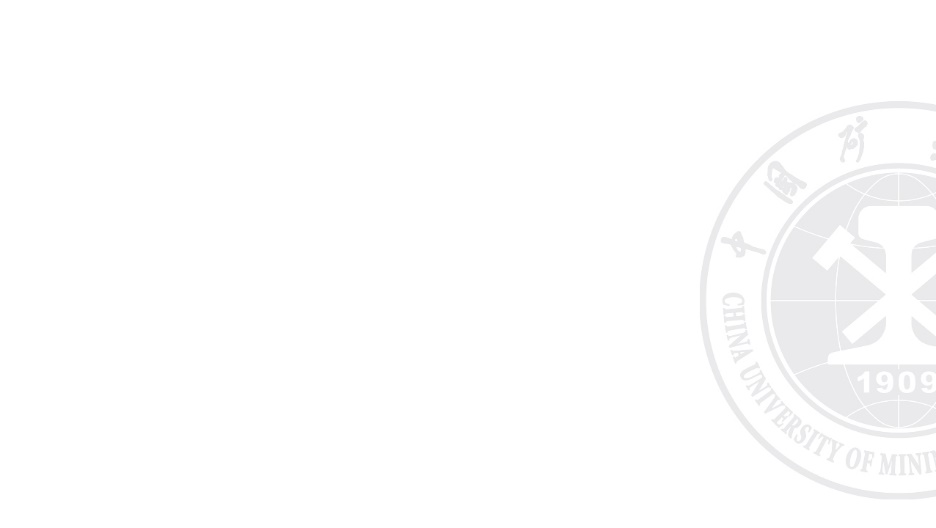 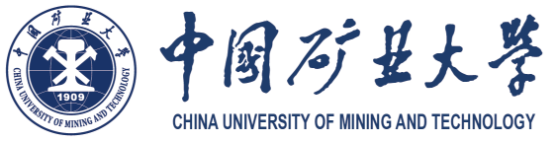 STEP 2:
Fill out the application and upload all required application documents.
1.A passport photo;
2.A copy of your passport information page;
3.A copy of your highest graduation certificate;
4.A copy of the transcript of your highest degree;
5.A physical examination report within 6 months;
6.A non-criminal certificate issued by local police station within 6 months;

7.A bank statement within 6 months;
8.An acceptance letter(Master and PhD);
9.Two recommendation letters (Master and PhD);
10.Study plan or research proposal(>1500 words， (Master and PhD));
11.Language proficiency certificate (English: IELTS ≥ 5.5, TOEFL ≥ 79,  Duolingo English Test ≥95; Chinese:  ≥ HSK-4)
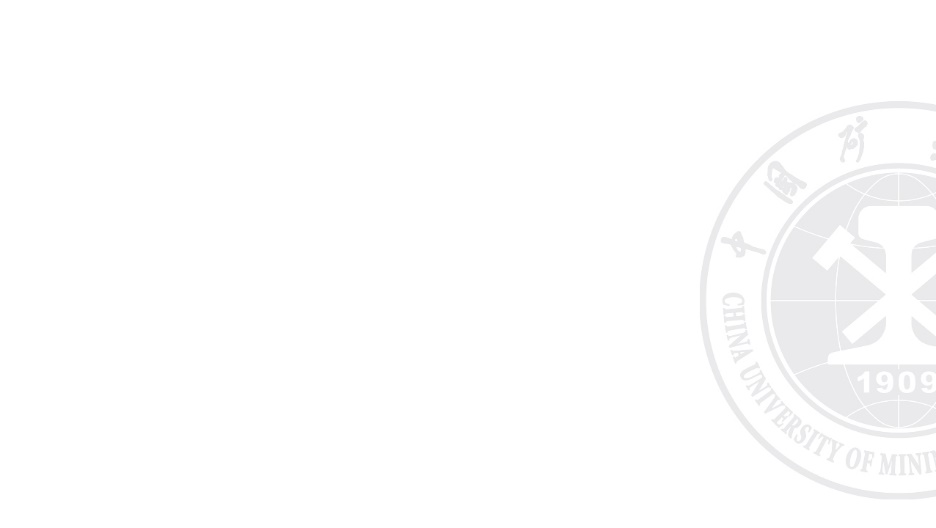 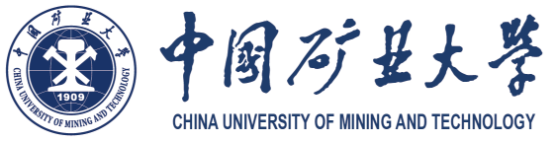 STEP 3:
Submit the application and note your application number. 
STEP 4:
Pay for the application fees:  60 USD OR 400 CNY
STEP 5: 
Take part in the online interview and the online entrance test.
STEP 6: 
Get your admission result via application system and email.
Cost
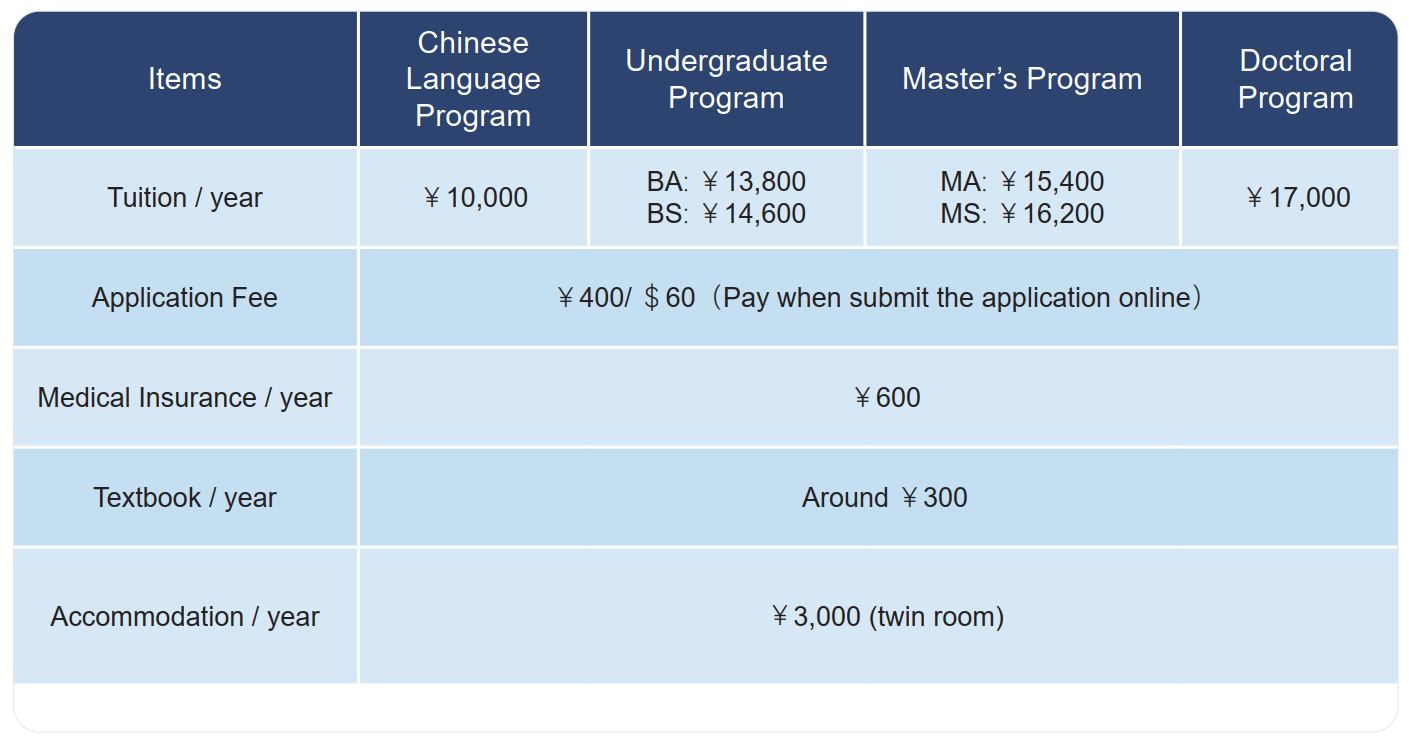 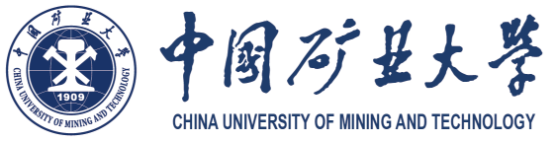 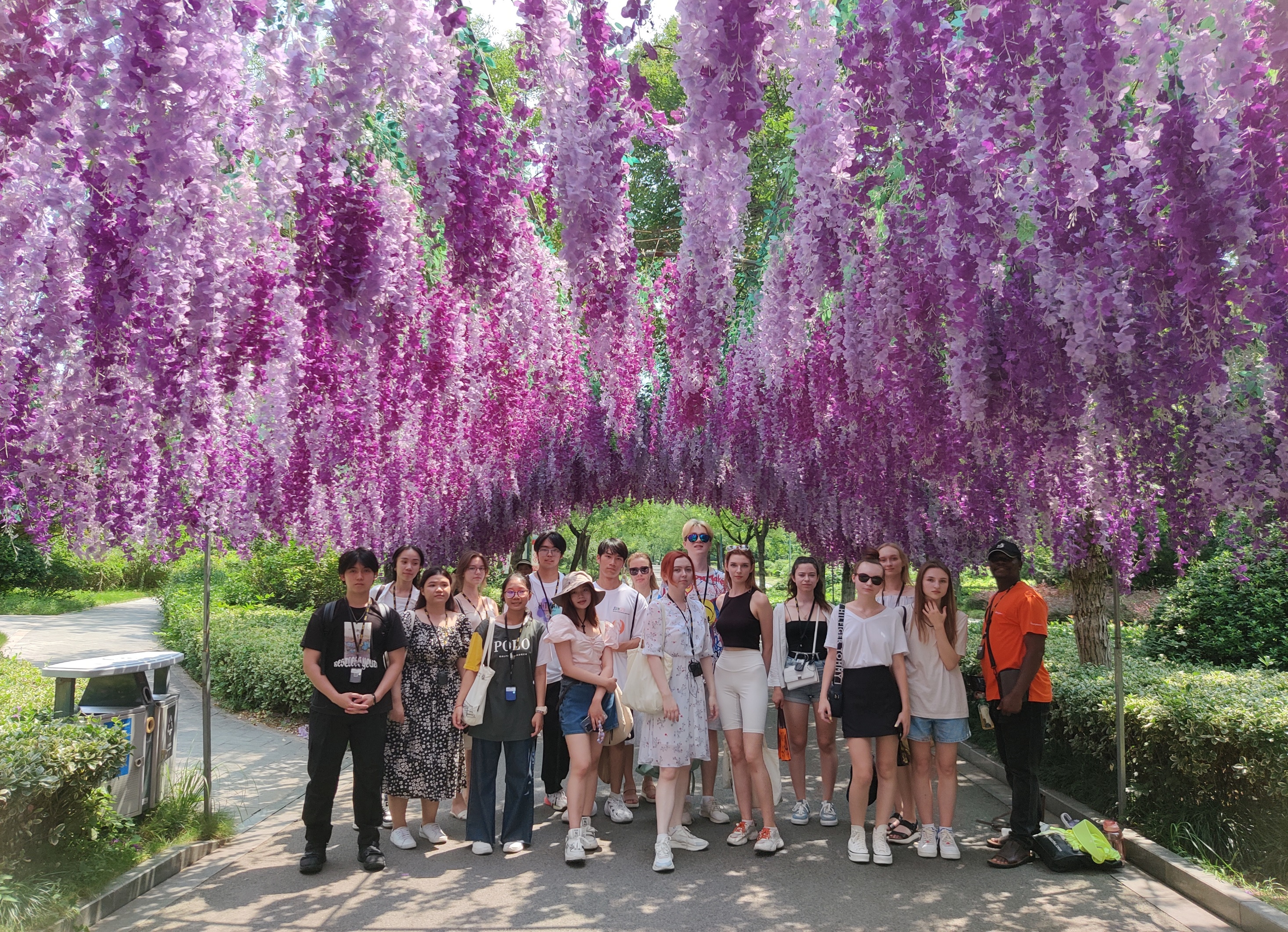 Part 06
SHORT TERM CAMP
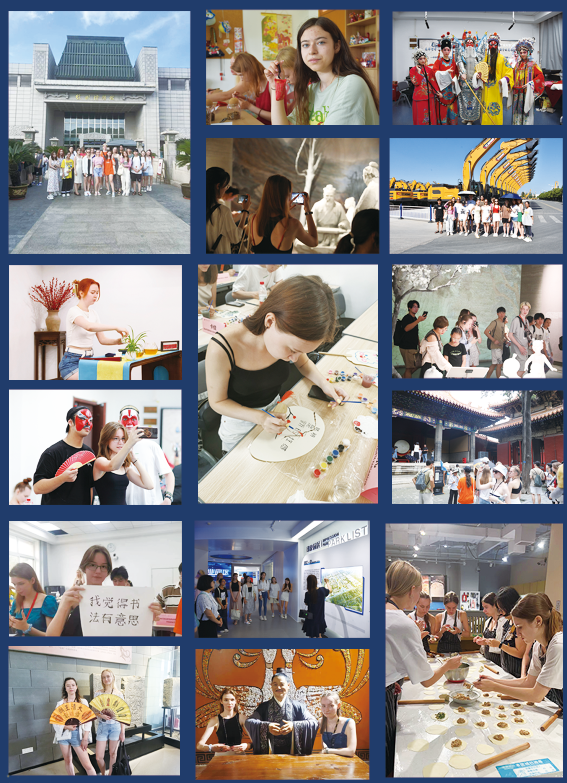 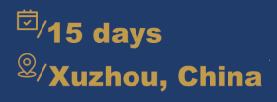 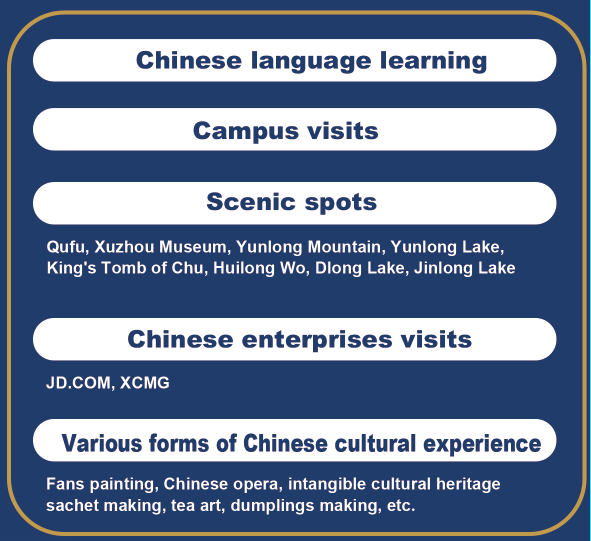 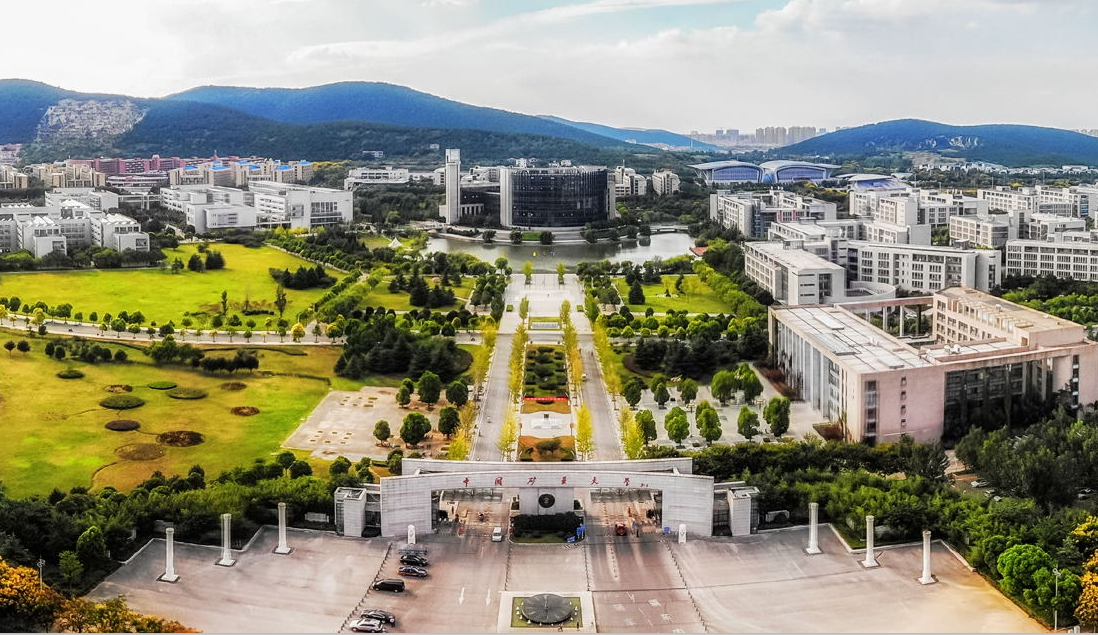 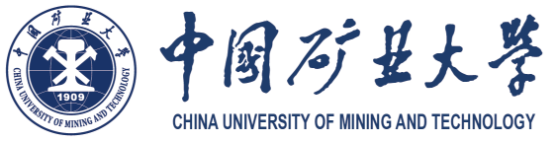 Welcome to CUMT！
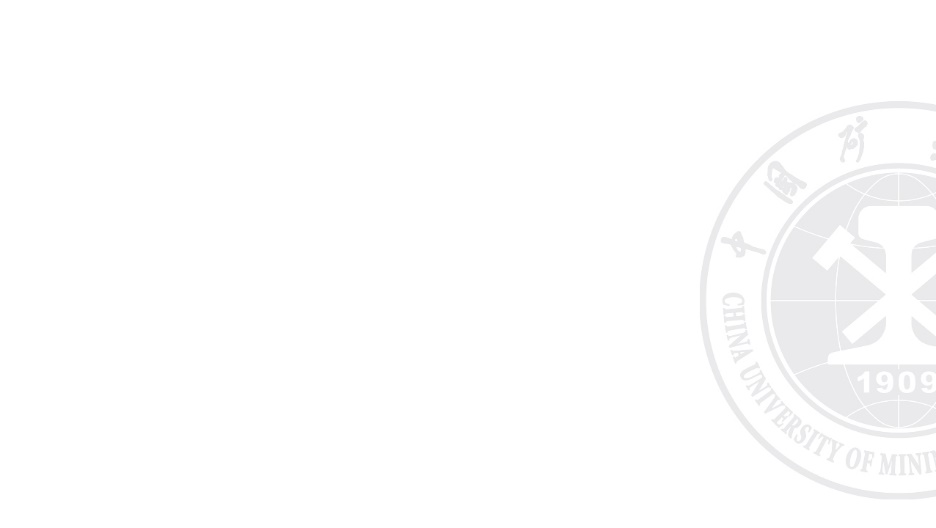 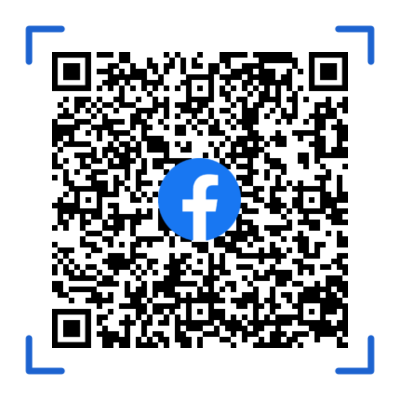 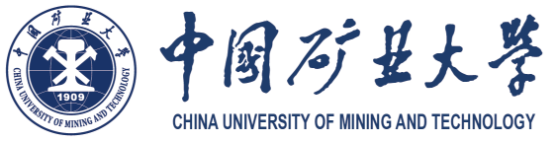 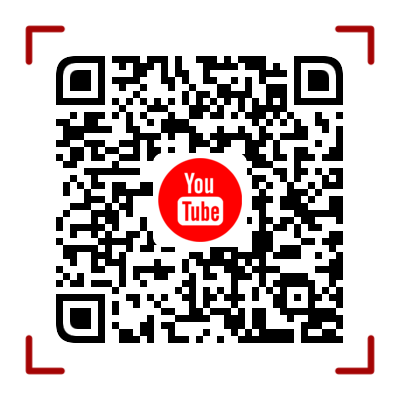 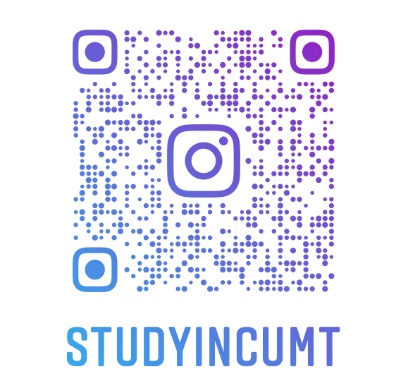 Contacts
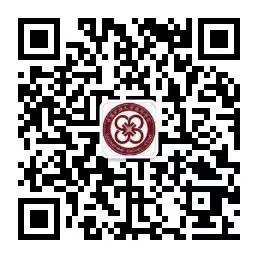 Ms. Wu Wenqing  Ms. Chen Qiyu Ms. Pan Meichen
Email：admission@cumt.edu.cn
Tel: +86-516-83592816
Website: sac.cumt.edu.cn/en/
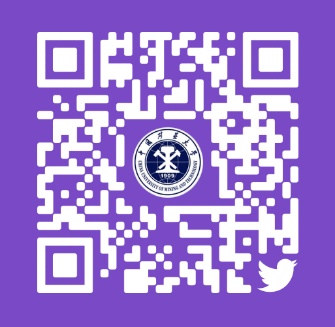